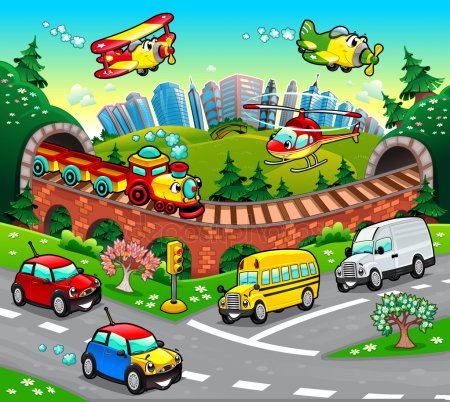 Українська мова
2 клас. 
Розділ 1. Звуки. Букви. Склади. Наголос.
Урок 19
Досліджую слова з ненаголошеними звуками [е], [и].
Емоційне налаштування
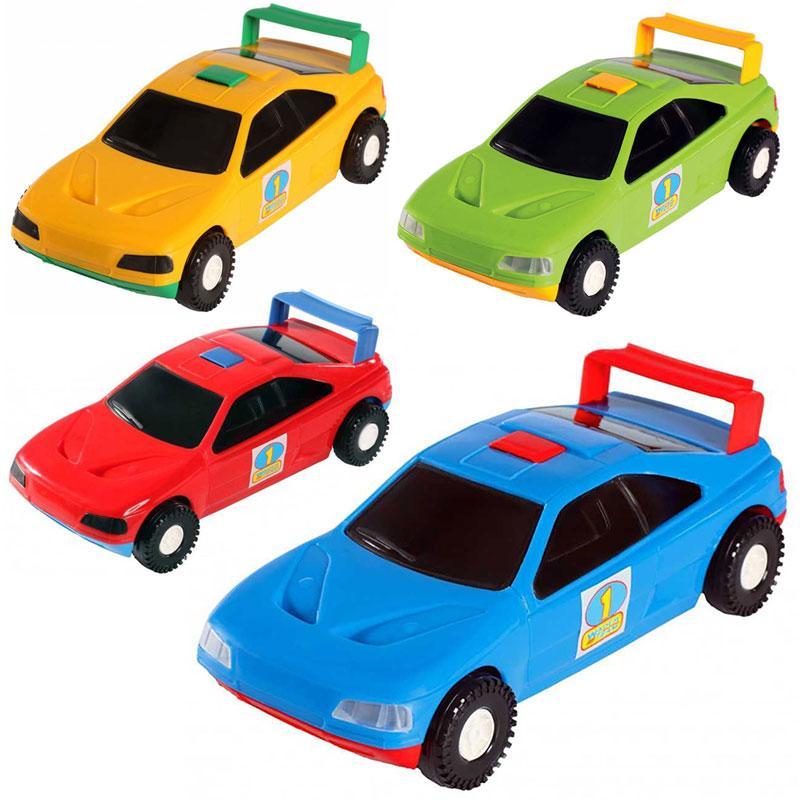 Увага
Відпочинок наш кінчається, 
А робота починається.
Старанно будемо ми працювати, Читати, писати та відповідати.
Працездатність
Фантазія
Старанність
Поміркуй, яка машинка допоможе тобі поповнити скарбничку знань і вмінь на уроці?
Старанність
Збери прислів’я з їх частин
Тихо їдеш –
обережним будь.
Коли їдеш в путь,
далі будеш.
Як ти розумієш ці прислів’я? 
Якою темою об'єднані прислів'я? 
Як ти гадаєш, про що сьогодні будемо спілкуватись на уроці?
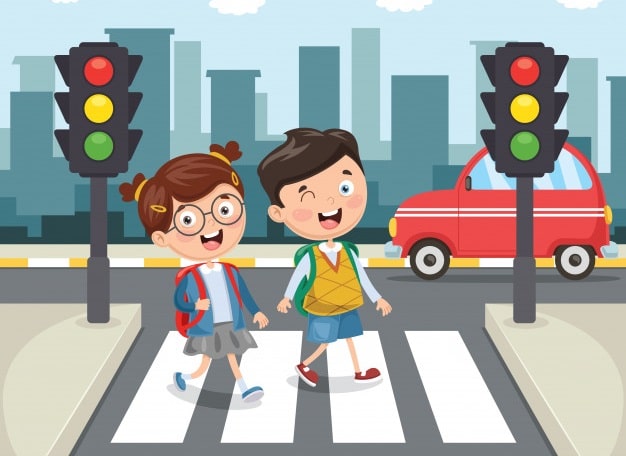 Повідомлення теми уроку
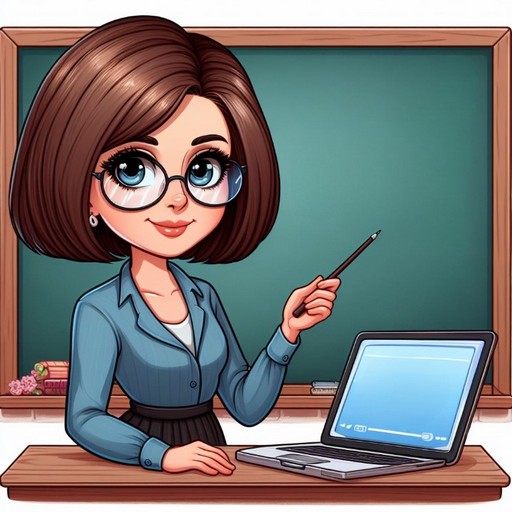 Сьогодні на уроці української мови ми пригадаємо правила переходу дороги. Вчитимемося правильно читати слова з ненаголошеними звуками [е], [и].
Допоможи Родзинці оформити фотоальбом
Запиши в зошиті назви предметів, зображених на світлинах.
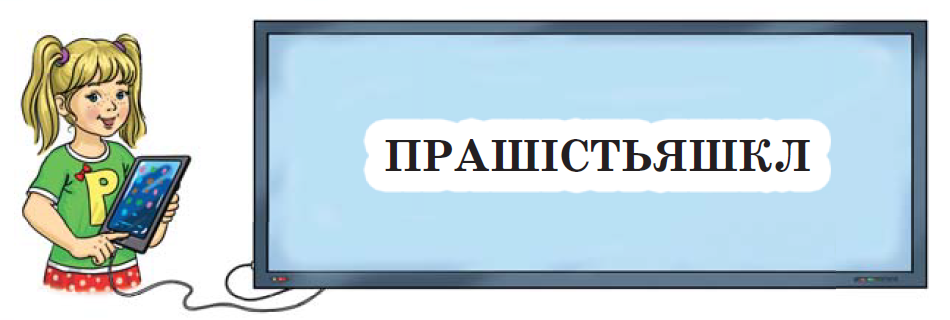 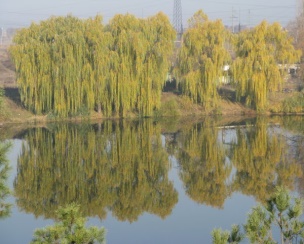 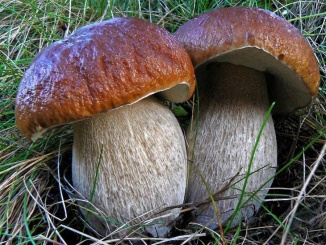 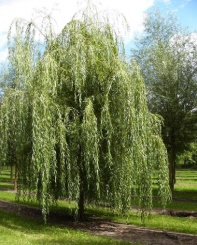 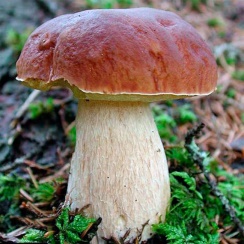 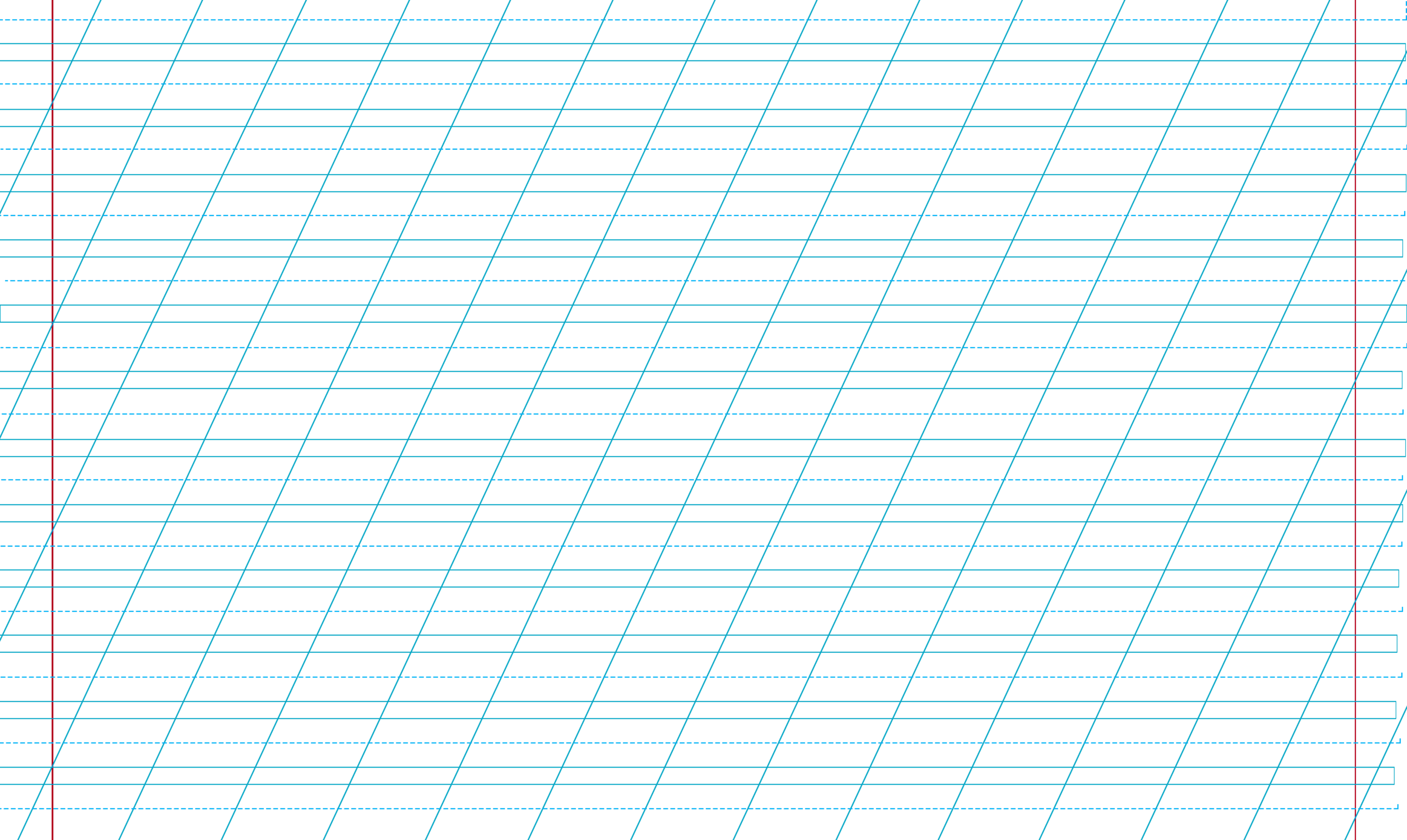 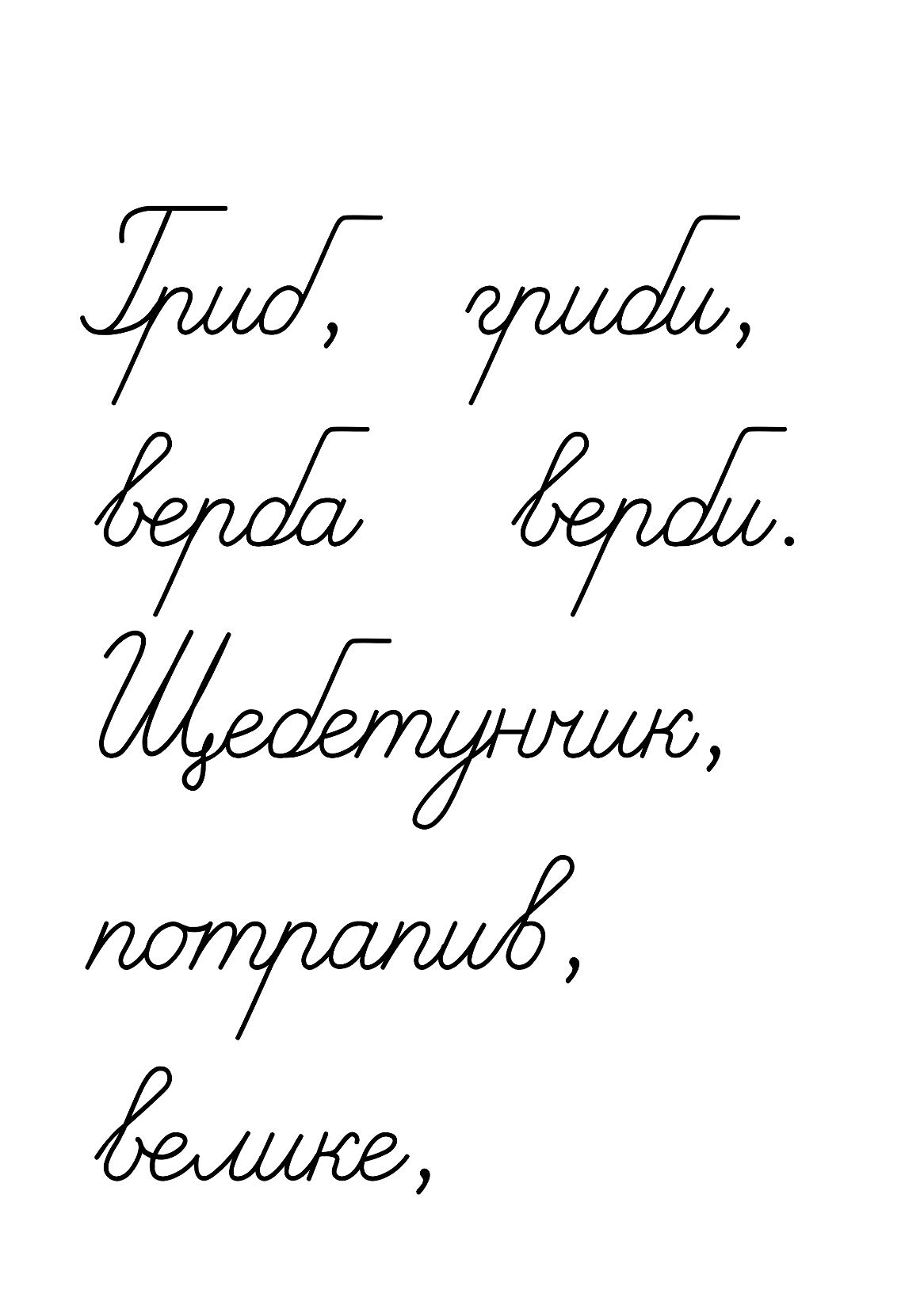 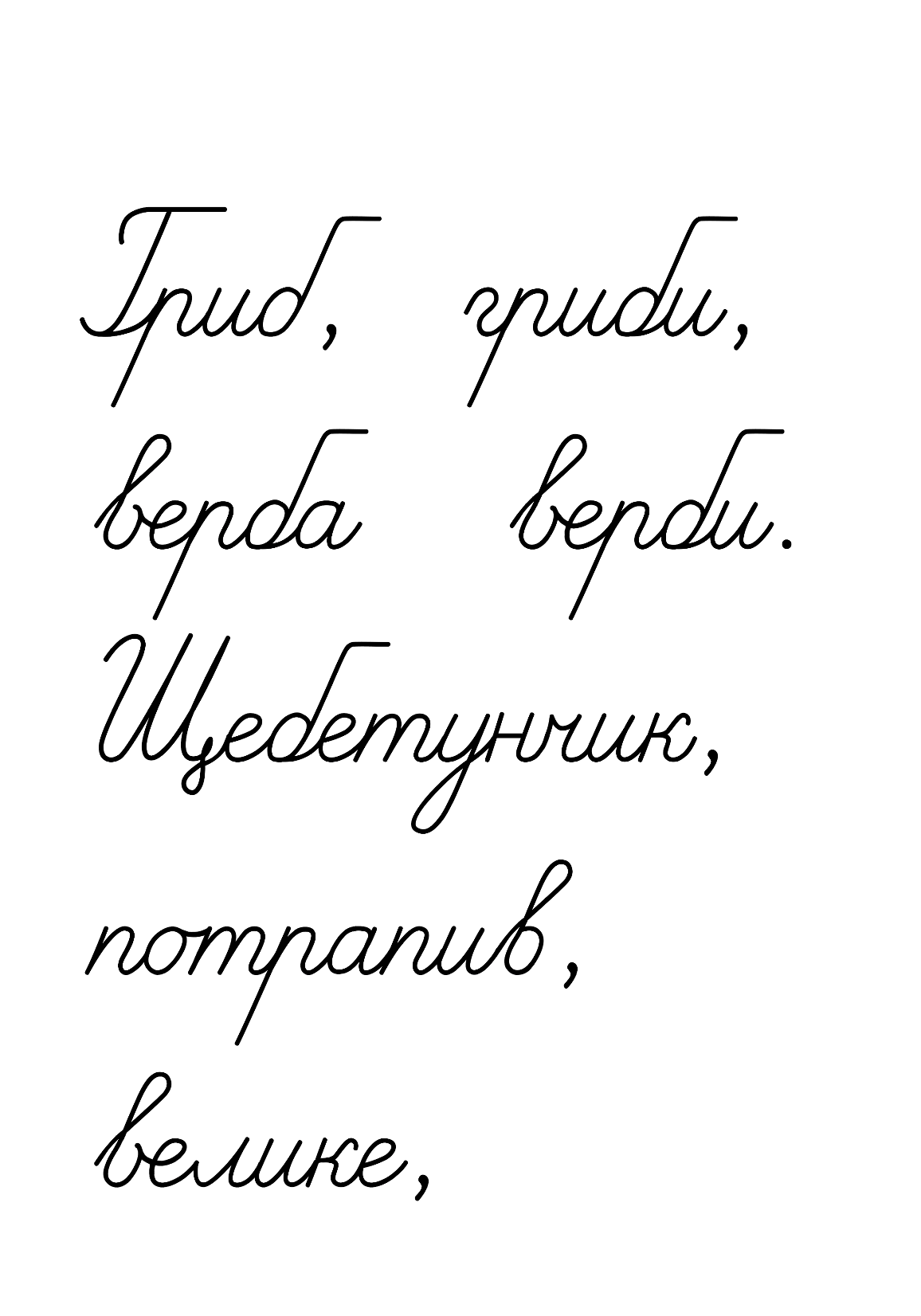 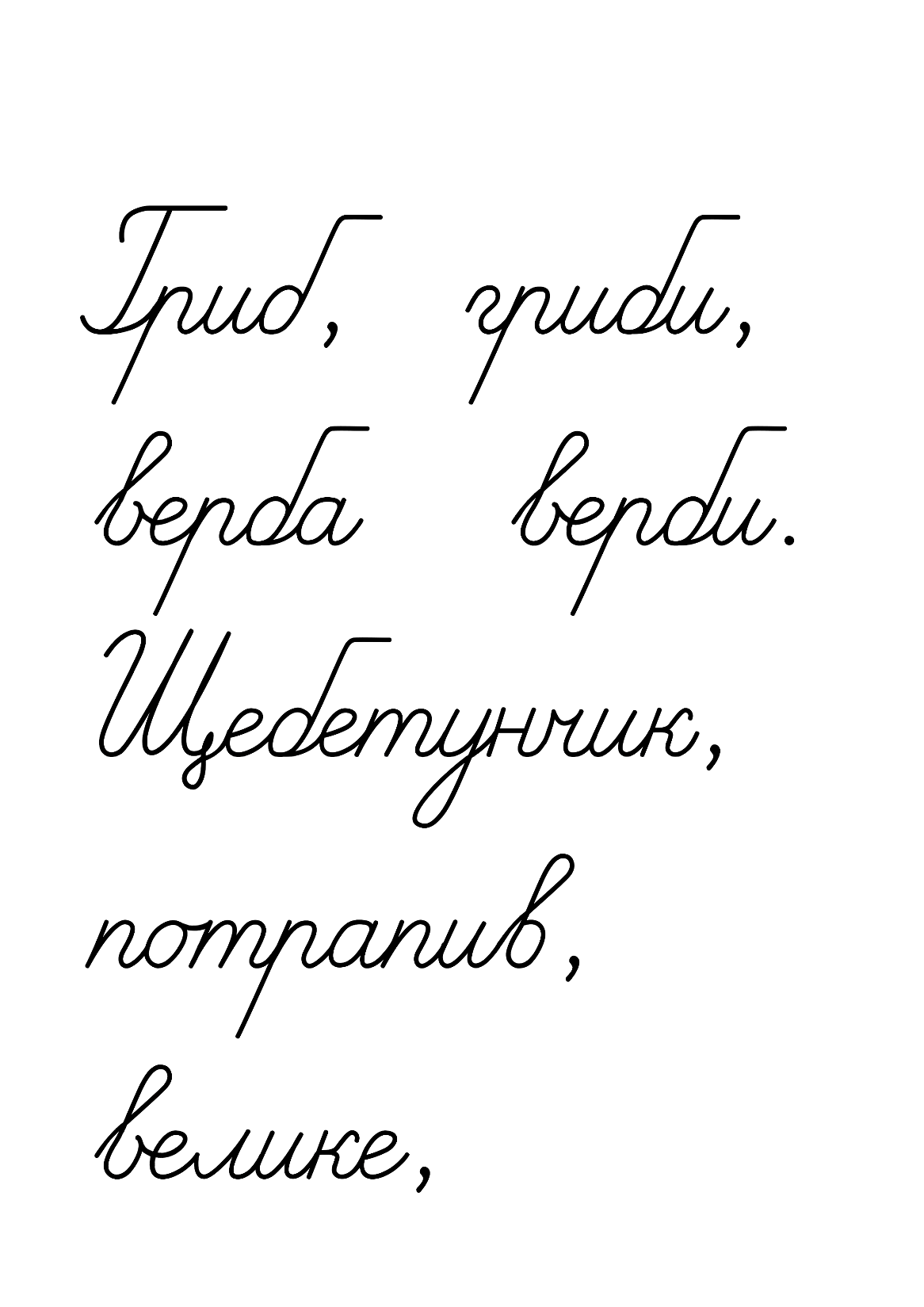 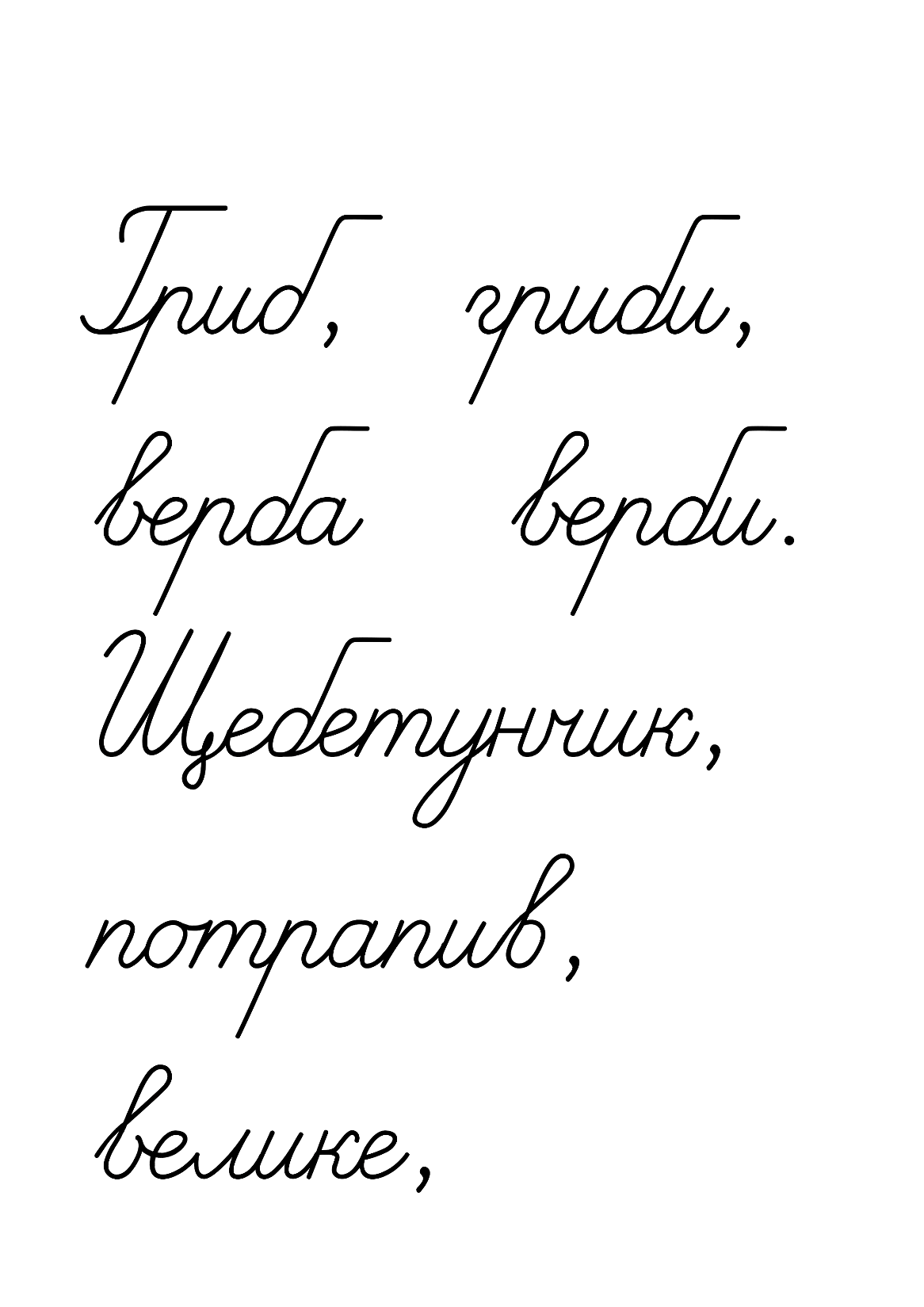 Ненаголошений звук [е] у вимові наближається до [и].
Ненаголошений звук [и] у вимові наближається до [е].
Проведи дослідження!
Постав наголос у записаних словах.
Підкресли букви, які позначають ненаголошені звуки [е] , [и].
Порівняй вимову звуків [е], [и]  в наголошених складах і ненаголошених.
У яких складах [е], [и] вимовляються чітко?
Як вимовляються ненаголошені звуки [е], [и]?
Перевір свої міркування за правилом.
Підручник.
Сторінка
28
Прочитай текст про пригоду в місті
Щебетунчик потрапив у велике місто. А там машин багато-багато! Хлопчик захвилювався:
Як же перейти вулицю?
Не турбуйся, - заспокоїла Читалочка. – Нам допоможуть добрі помічники.
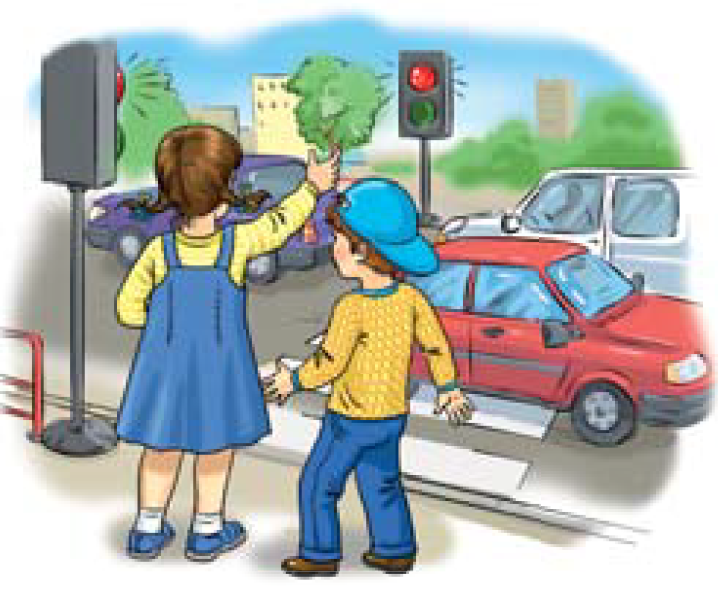 Прочитай виділені слова. Правильно вимовляй їх.  Постав у них наголос і визнач букви, які позначають ненаголошені  звуки [е], [и].
Чи здогадуєшся, про яких помічників говорила Читалочка?
Підручник.
Сторінка
28
Прочитай вірші про помічників на дорозі
Як червоне світло – стій!
Жовте – ще не йди, чекай!
Хай зелене загориться,
а тоді уже рушай!
Знають діти всі, напевно,
Перехід бува підземний.
Під землею люди йдуть –
І безпечна їхня путь.
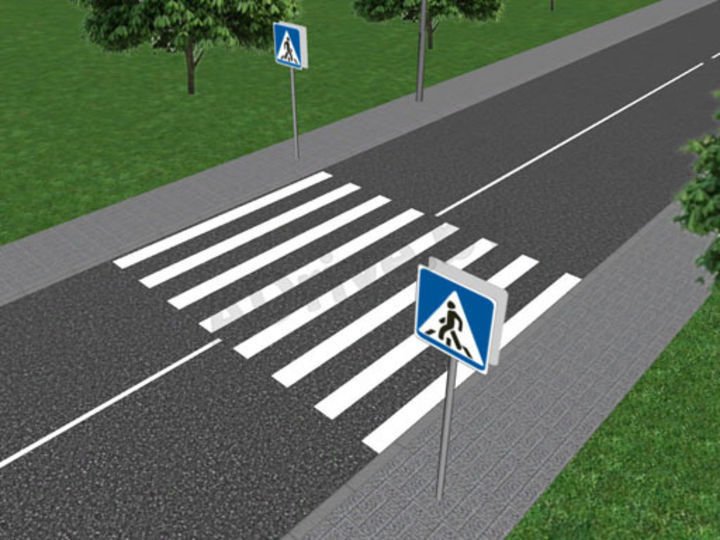 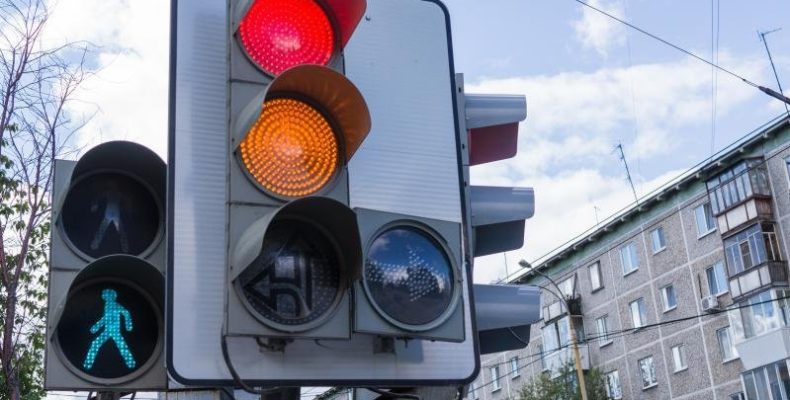 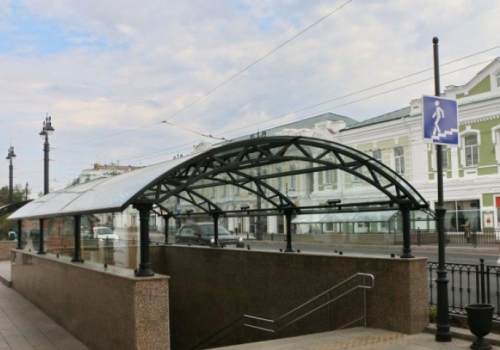 На дорозі звір лежить:
весь у смужку, ніби спить.
Цього звіра звати «зебра»,
має він смугасті ребра.
Знає кожний пішохід –
це безпечний перехід.
Які помічники допомагають перейти вулицю? Прочитай виділені слова правильно.
Підручник.
Сторінка
29
Випиши виділені слова
Постав у них наголос. Підкресли букви, які позначають ненаголошений звук [е].
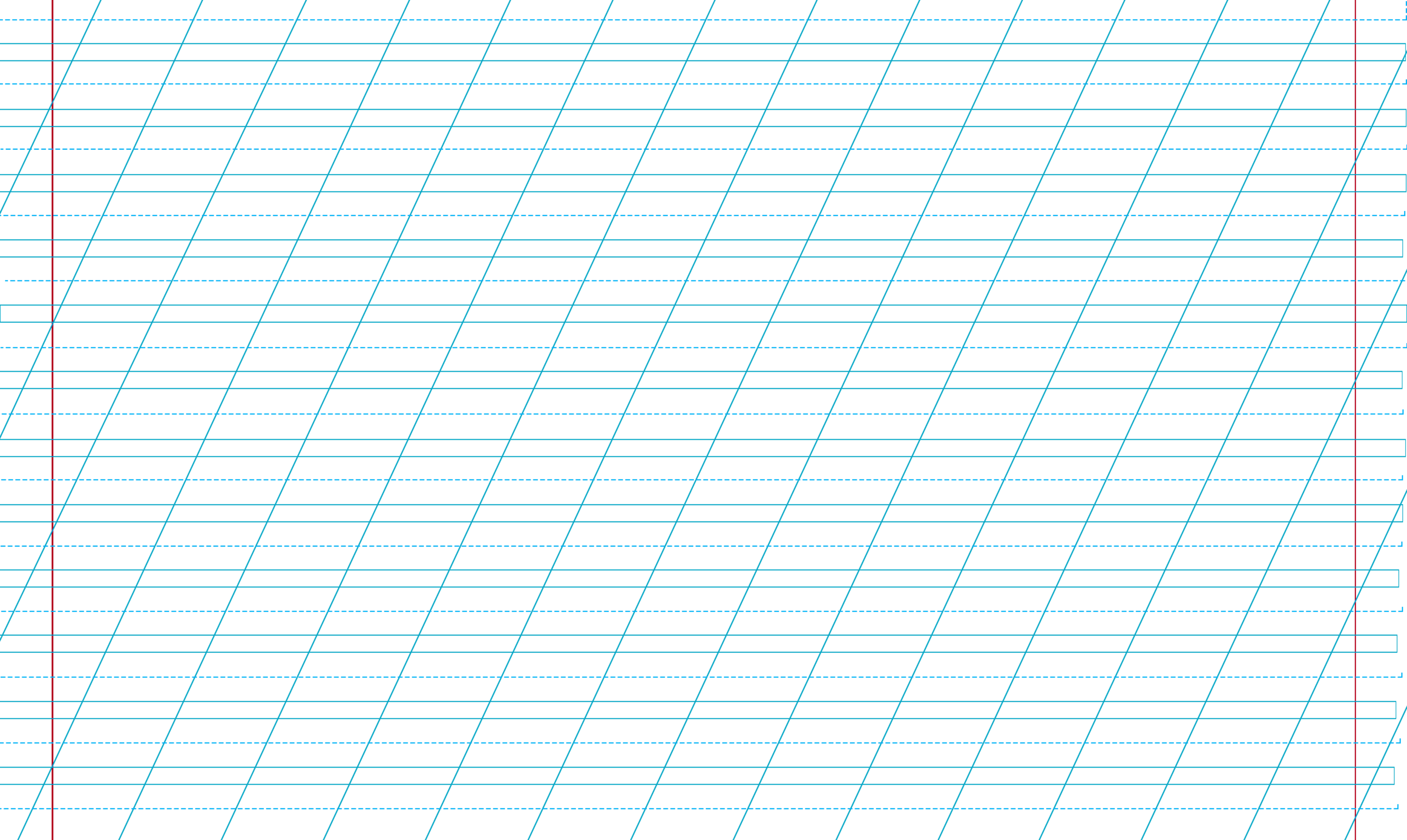 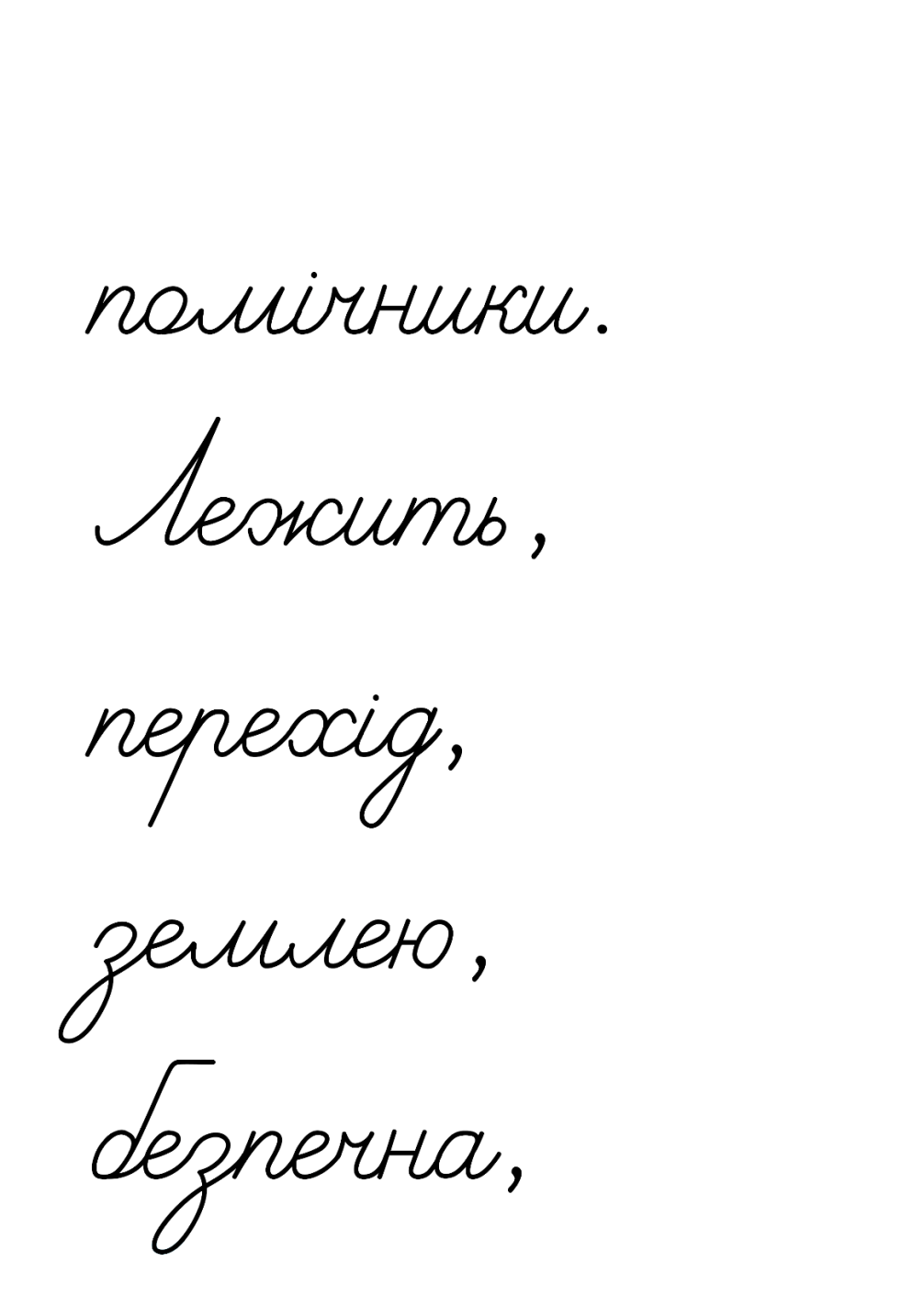 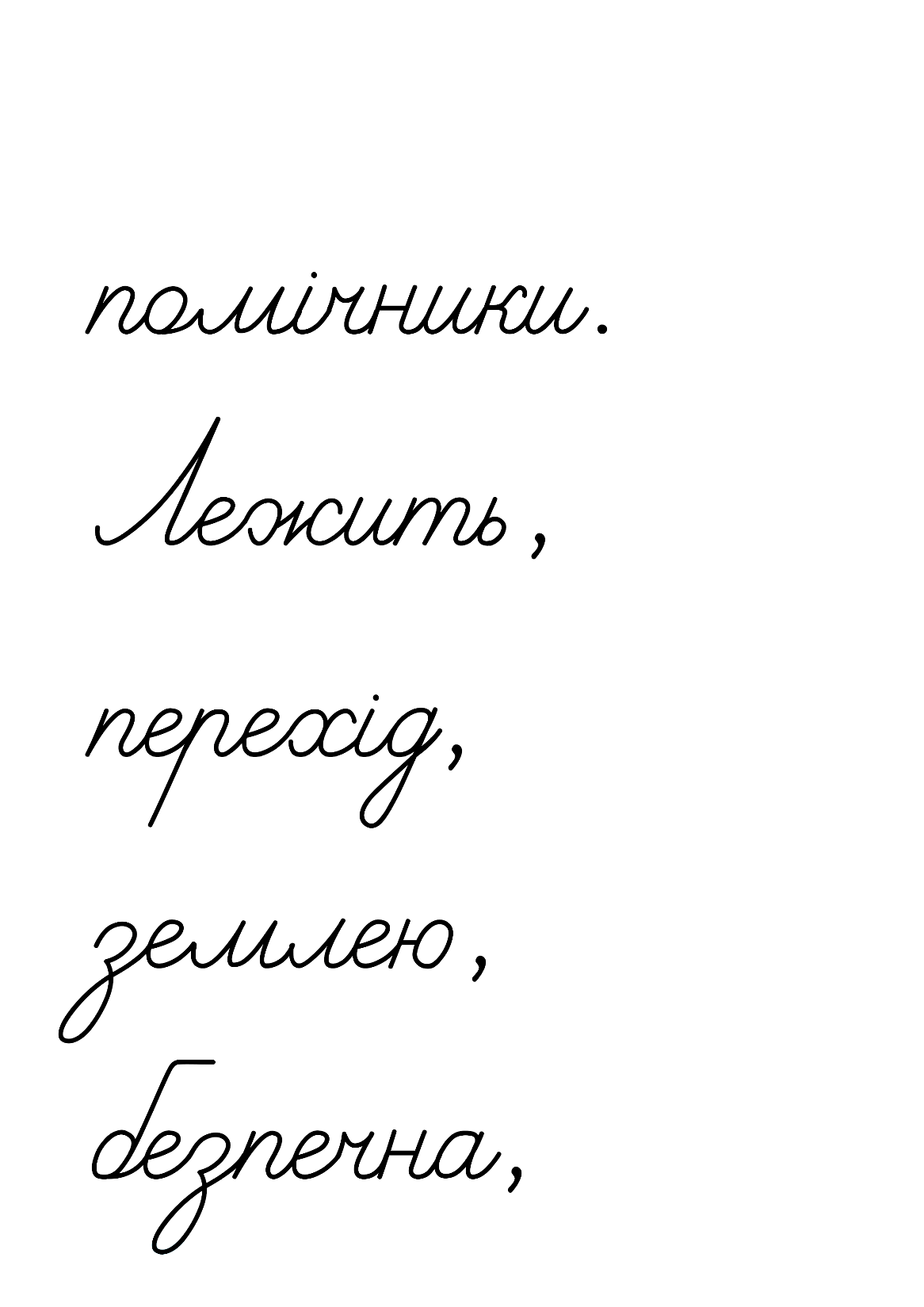 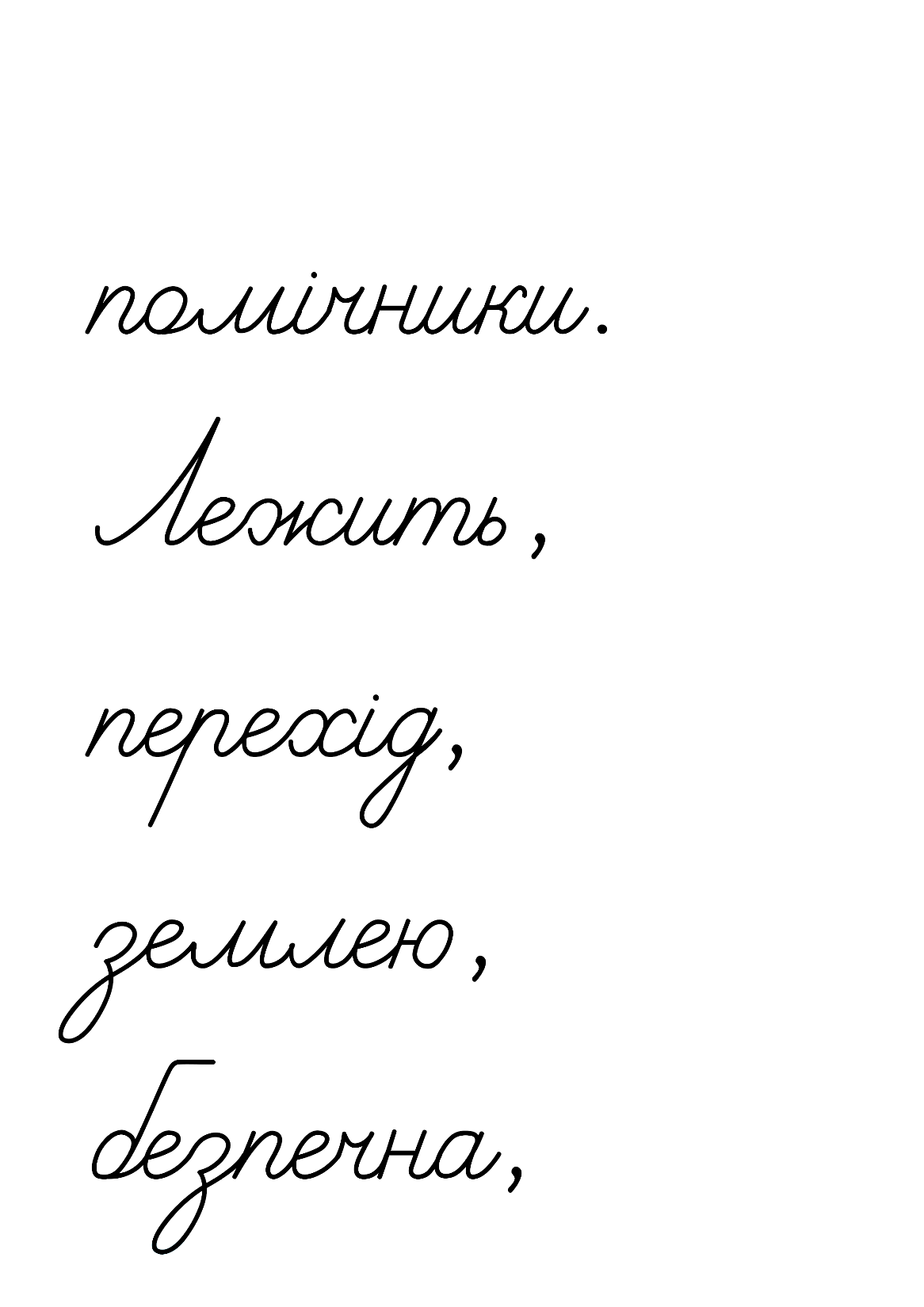 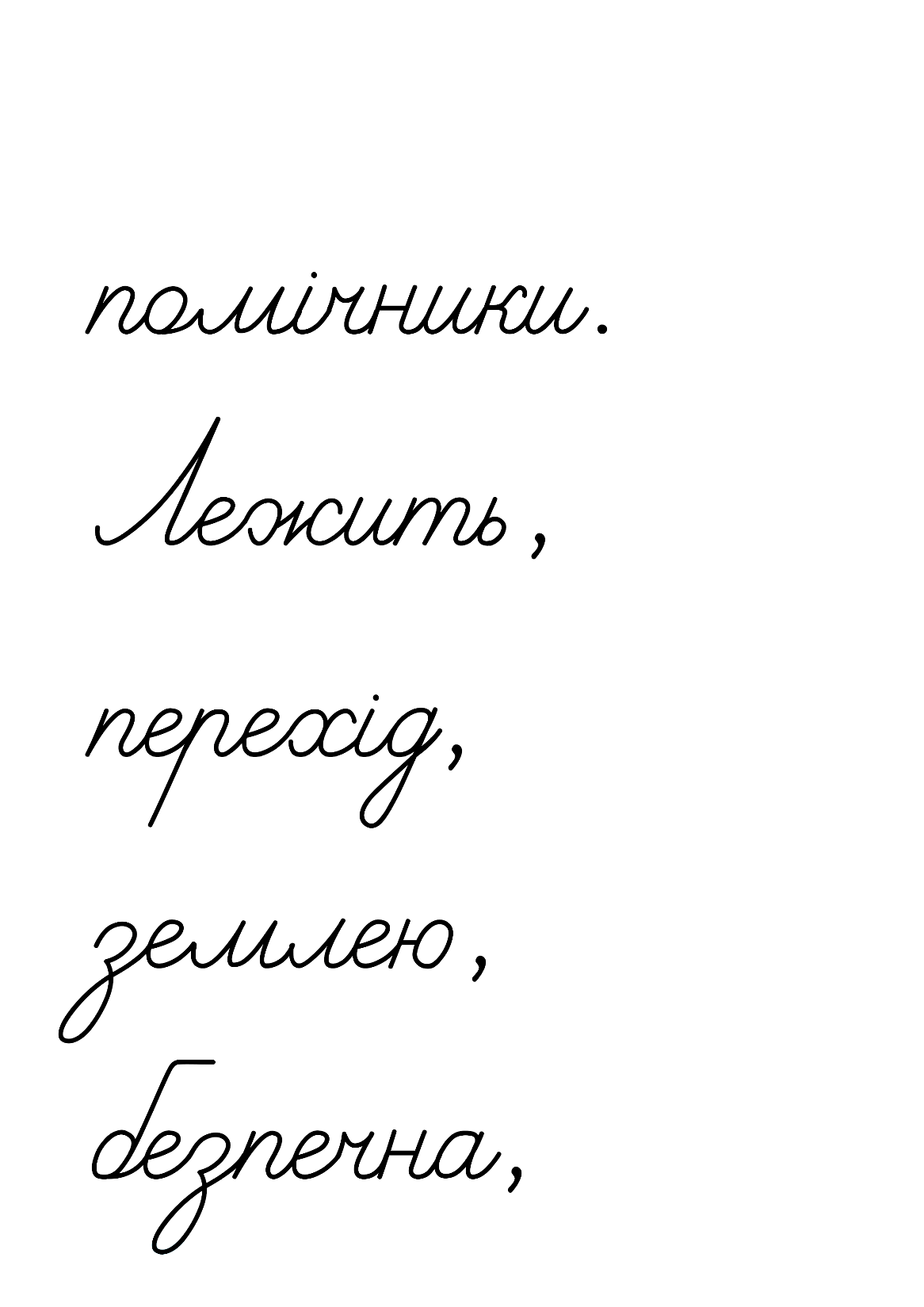 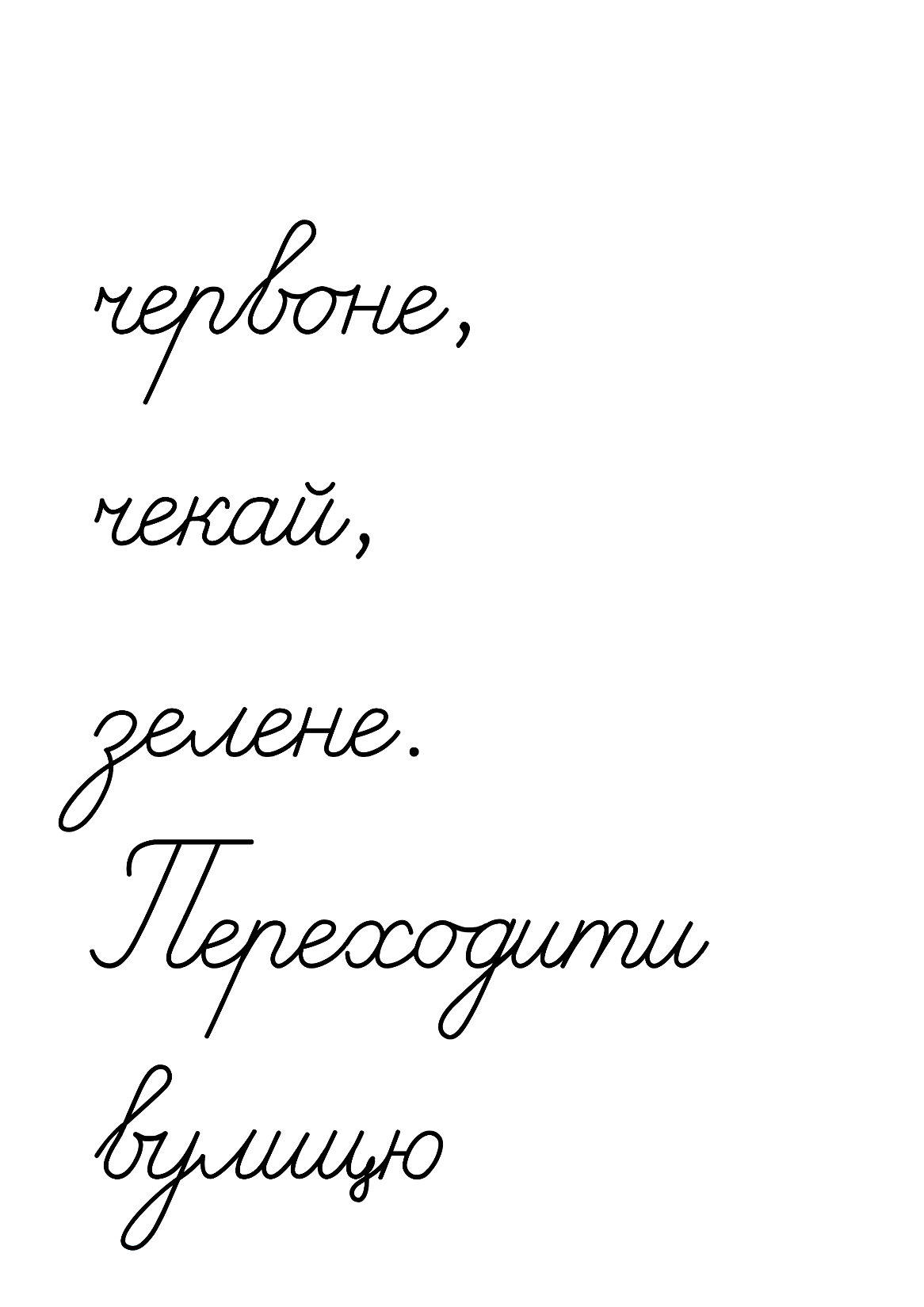 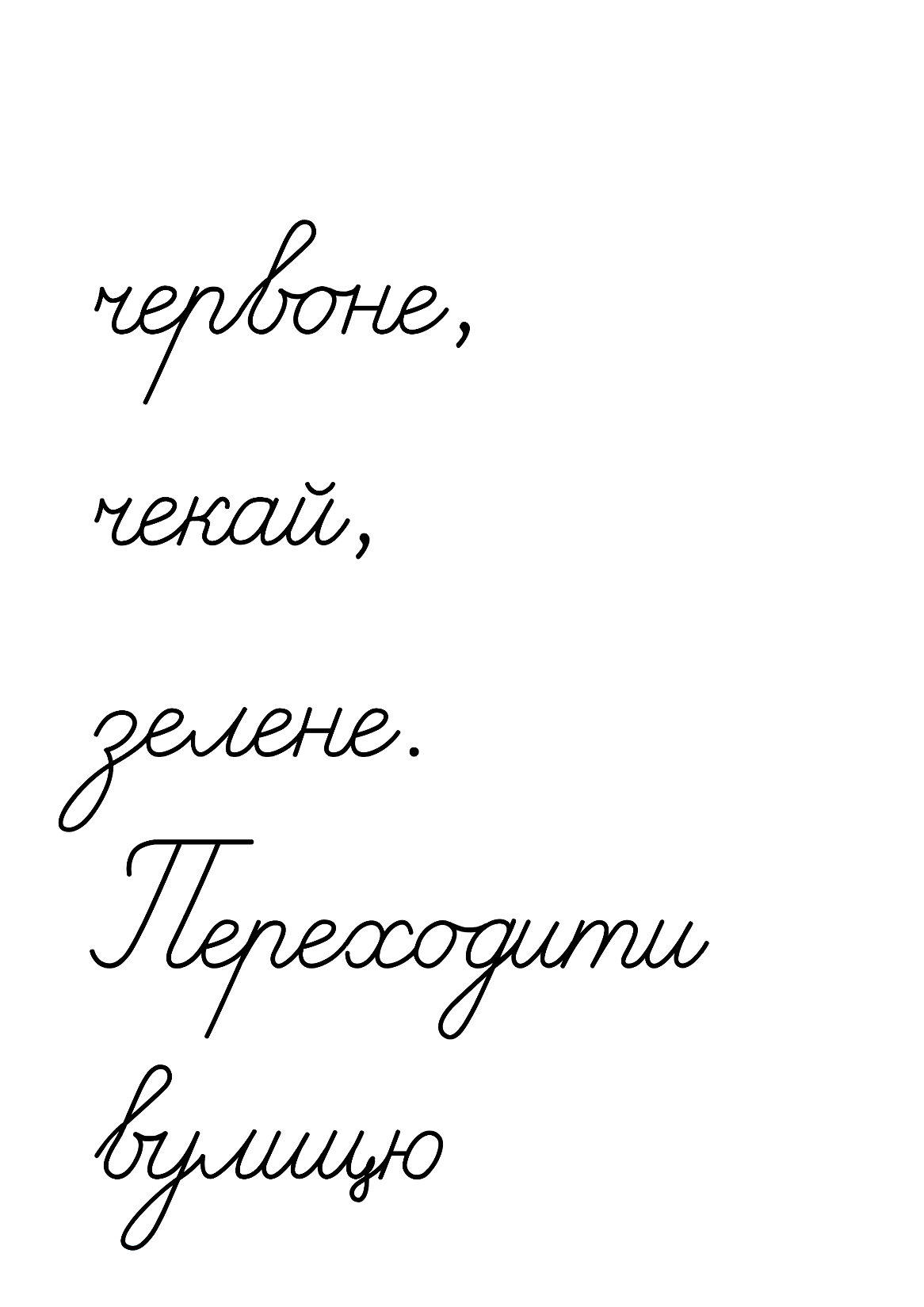 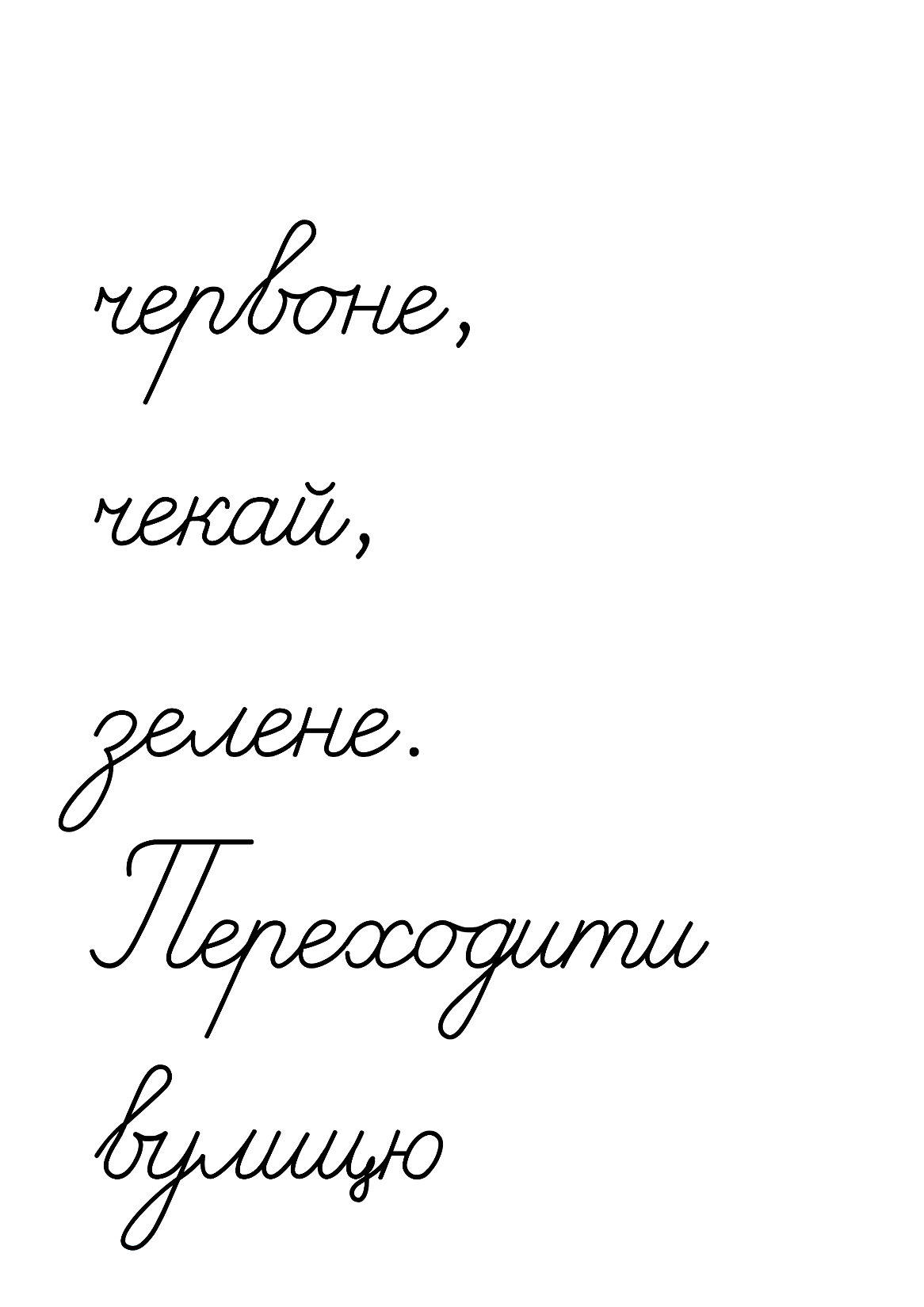 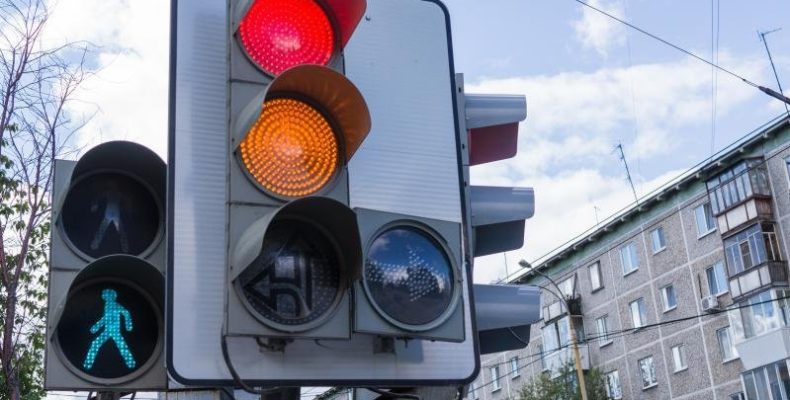 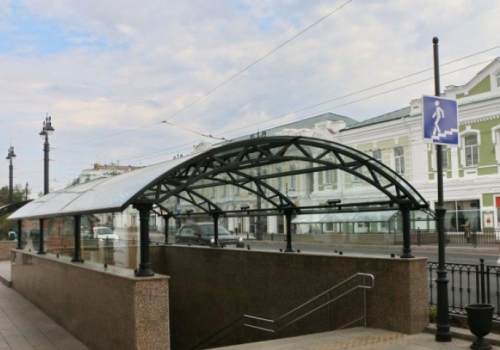 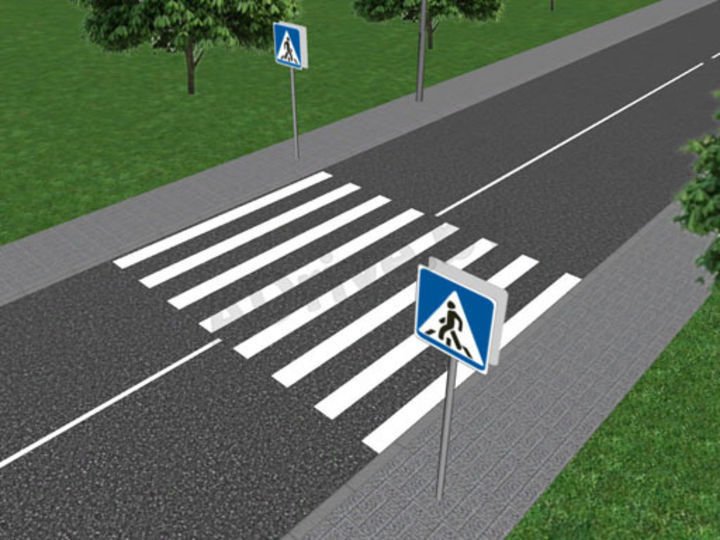 Підручник.
Сторінка
29
Щебетунчик хоче взяти в тебе інтерв'ю
Дай відповіді на його запитання. Запиши їх у зошит.
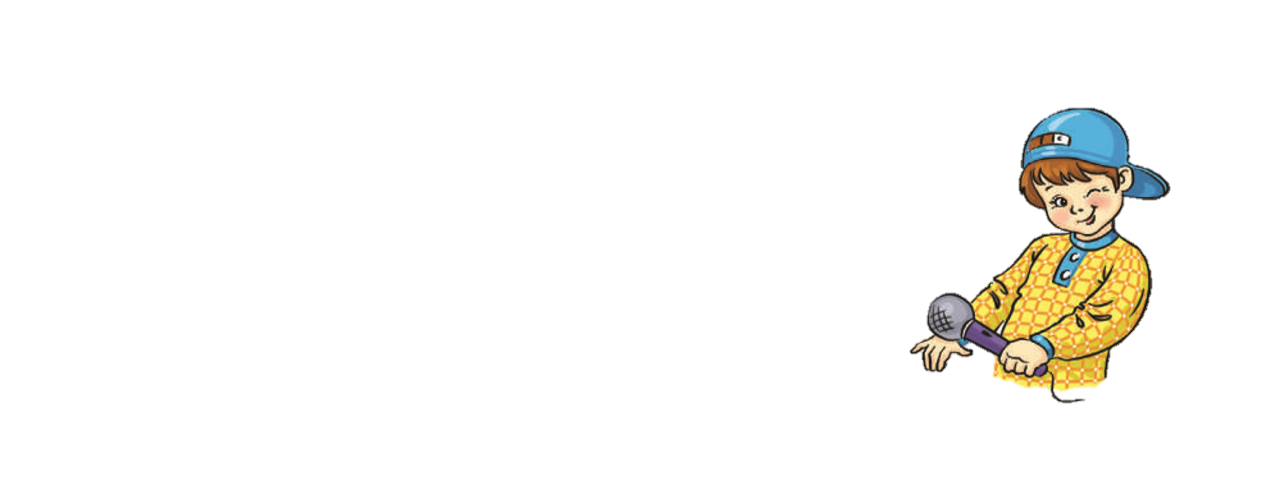 Які помічники допомагають переходити вулицю?
Якими з них тобі доводилося користуватися?
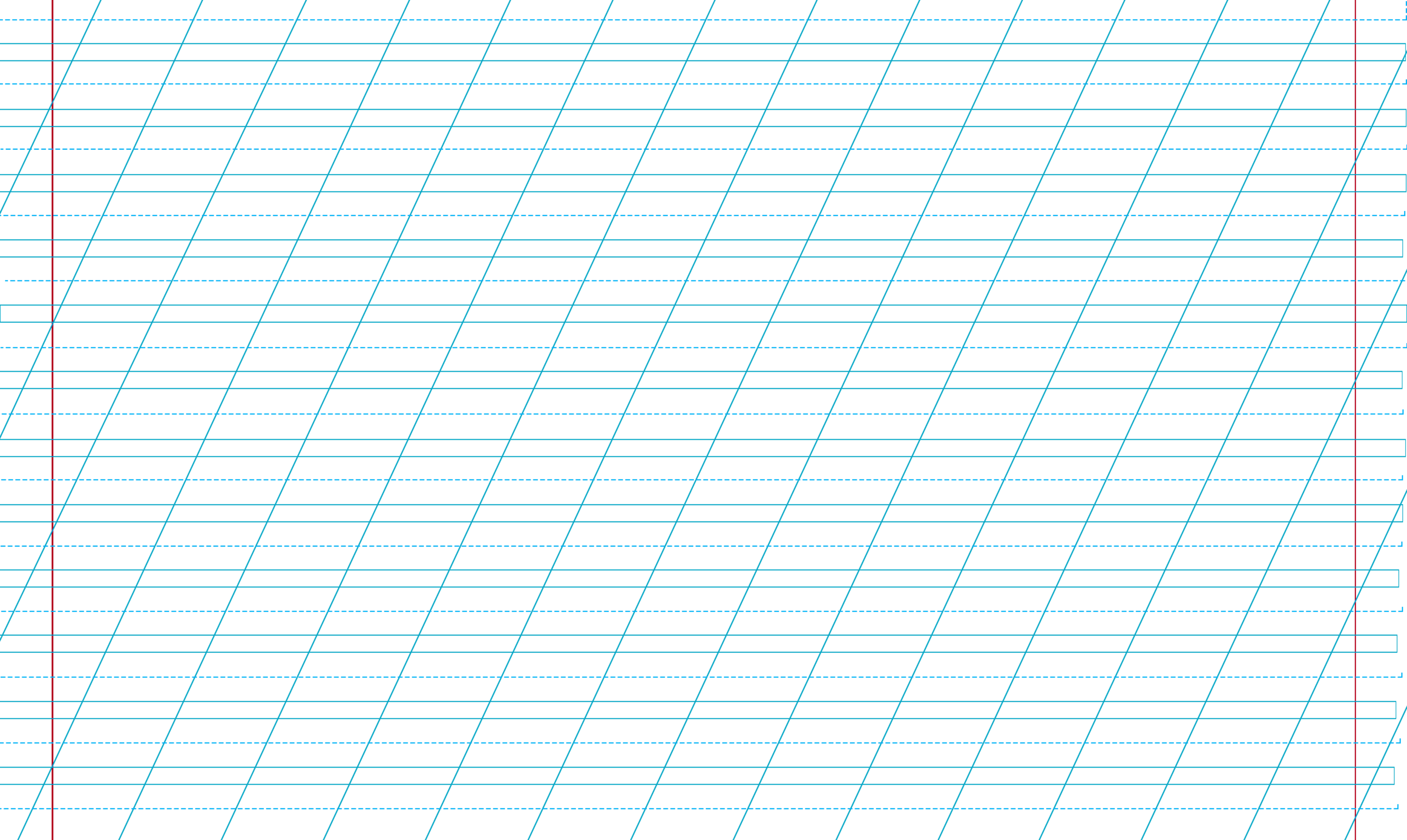 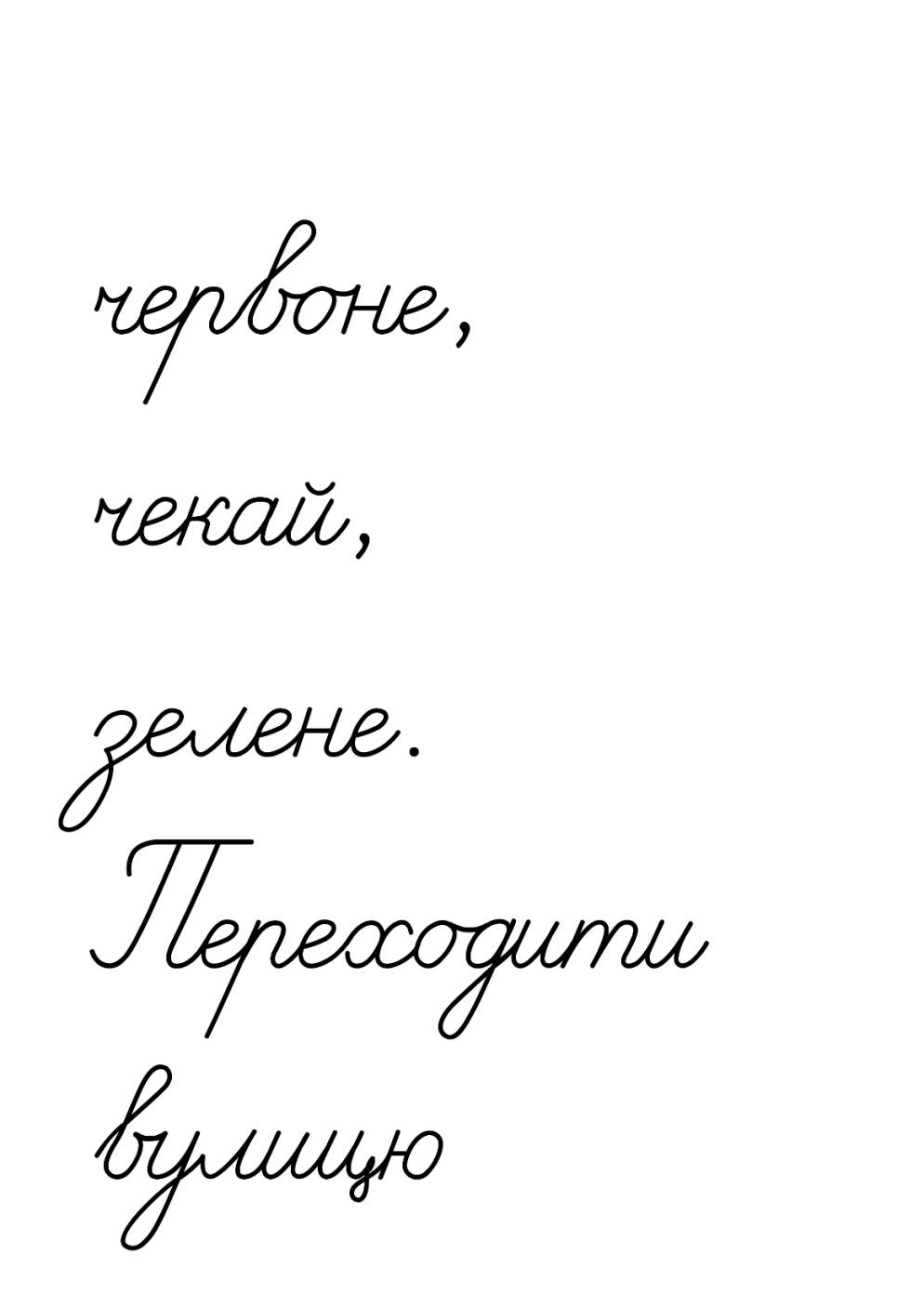 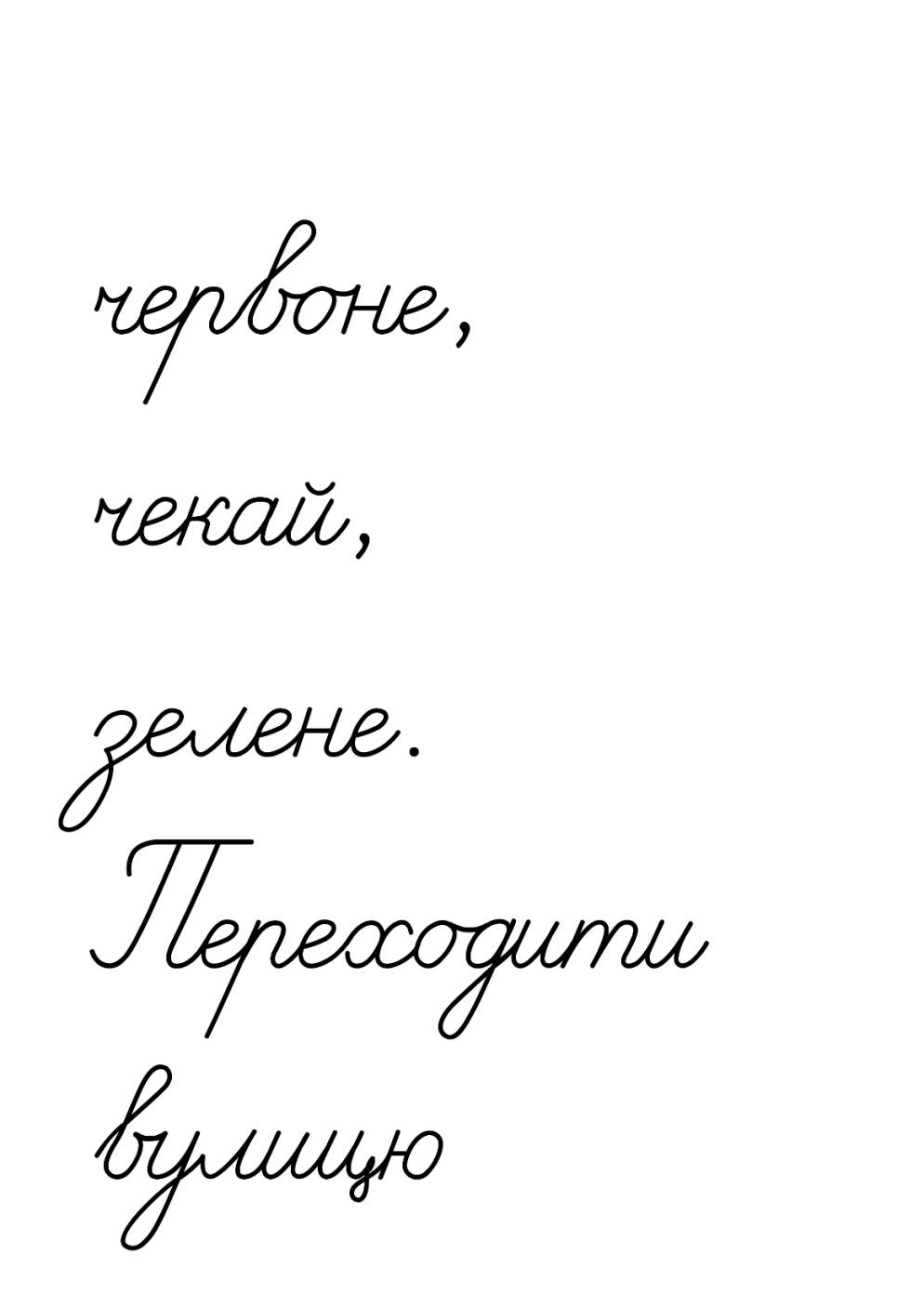 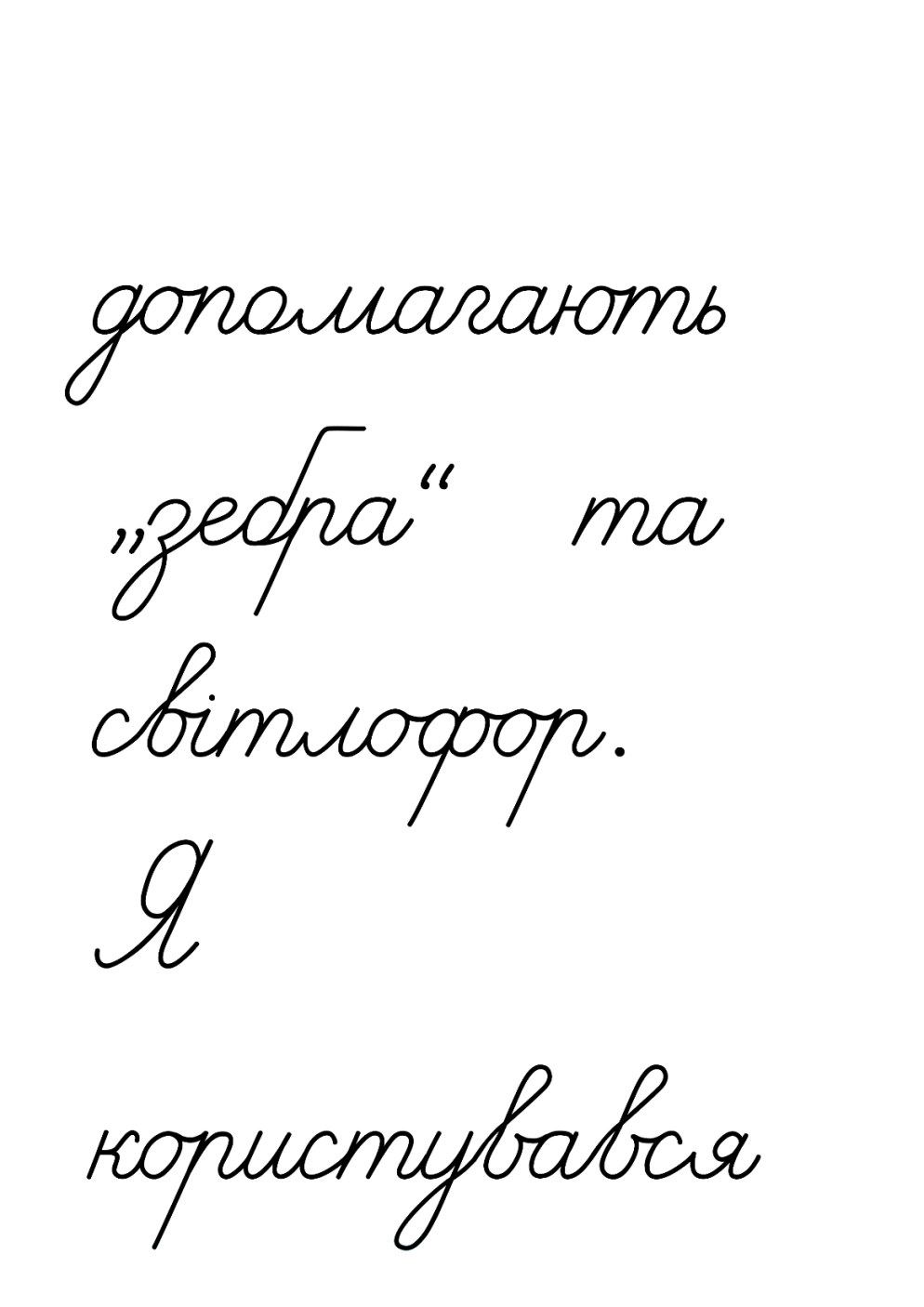 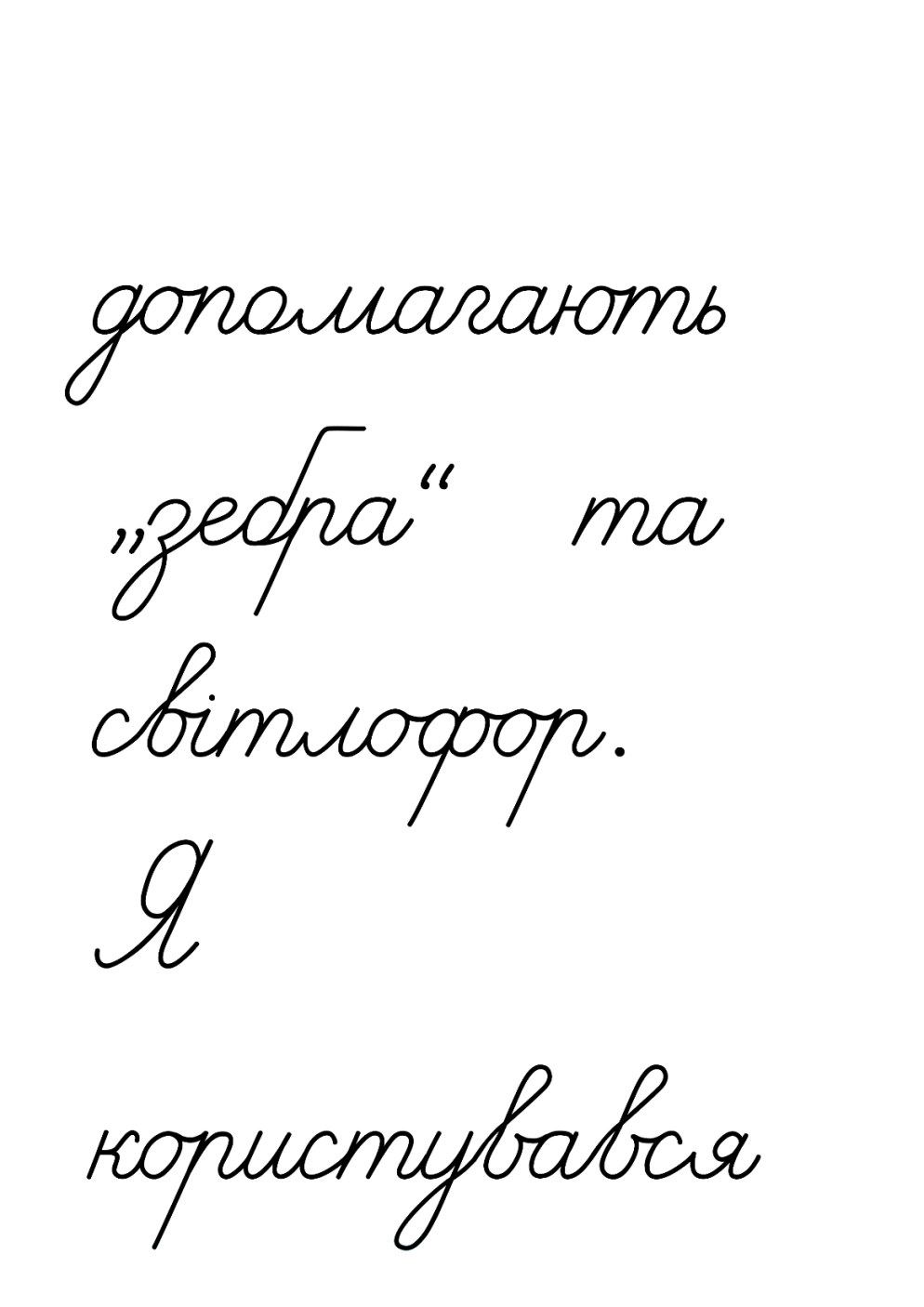 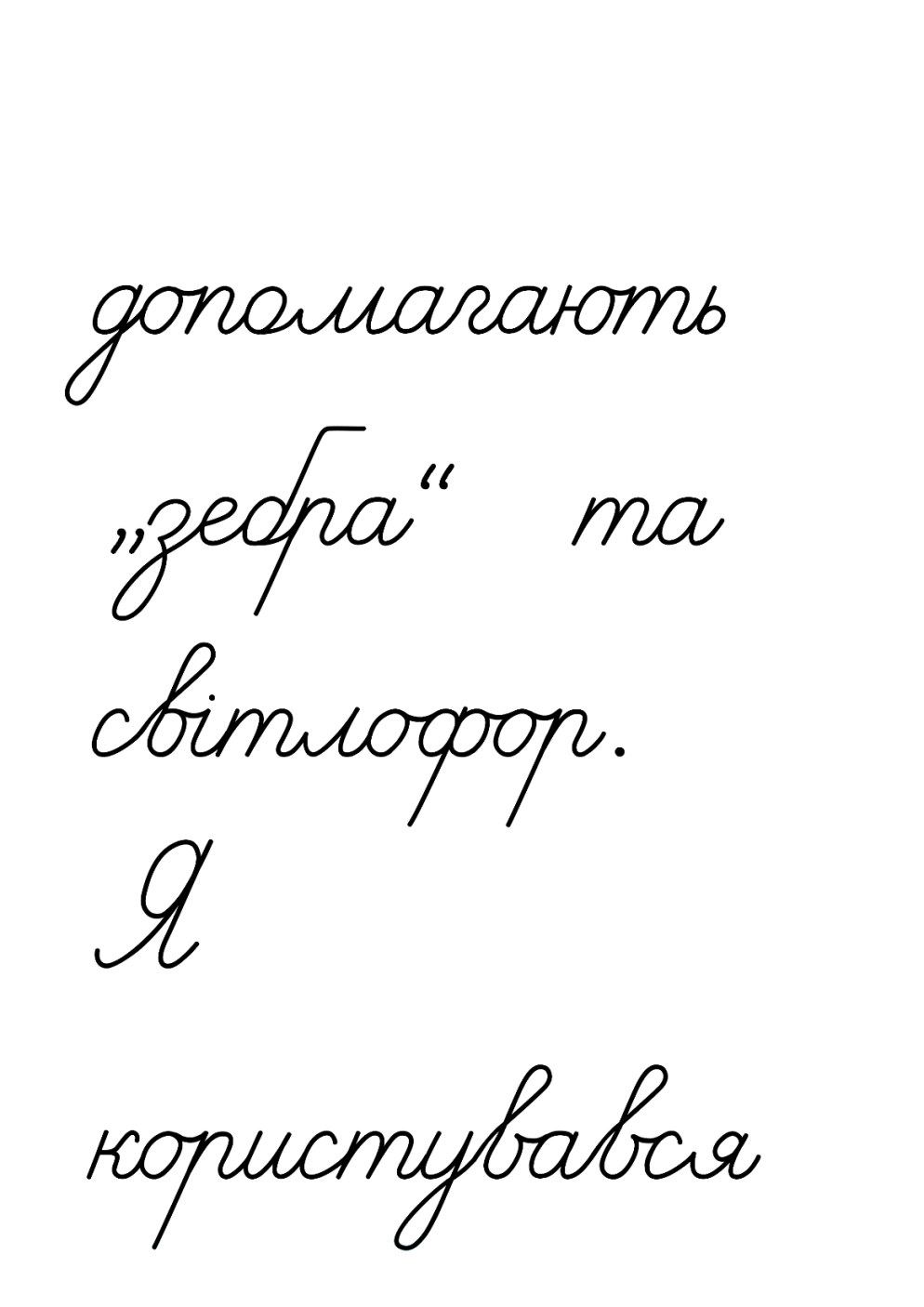 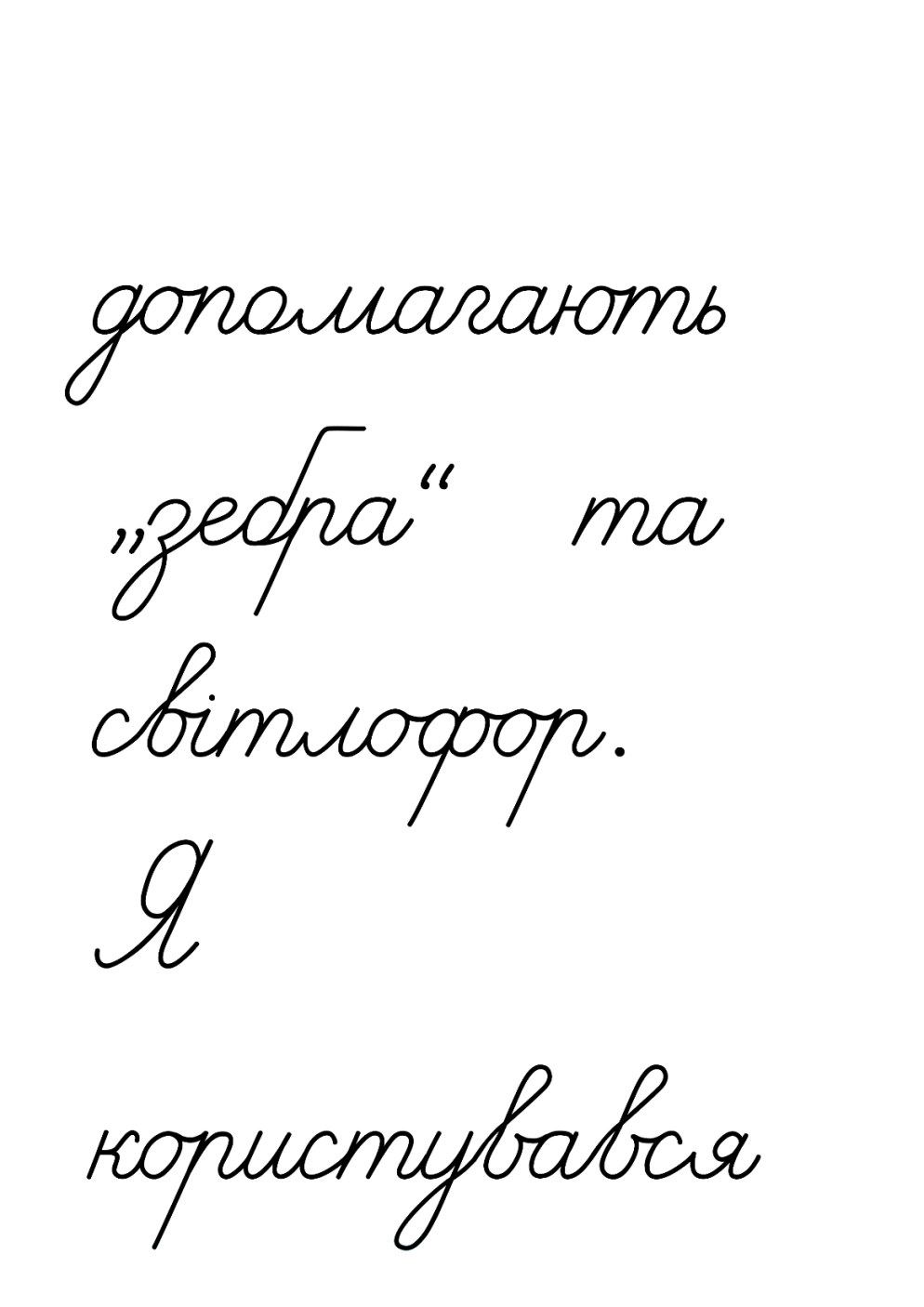 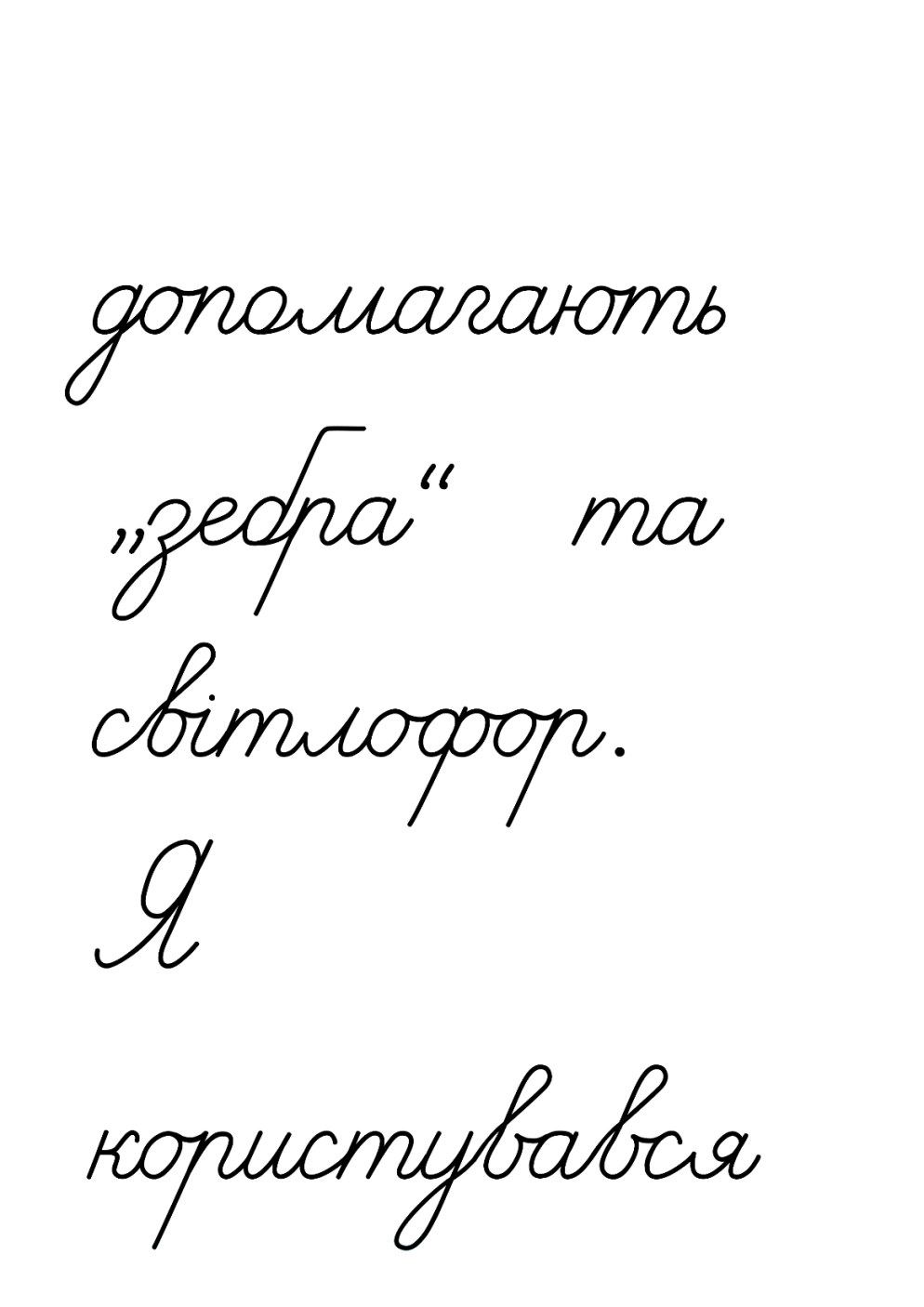 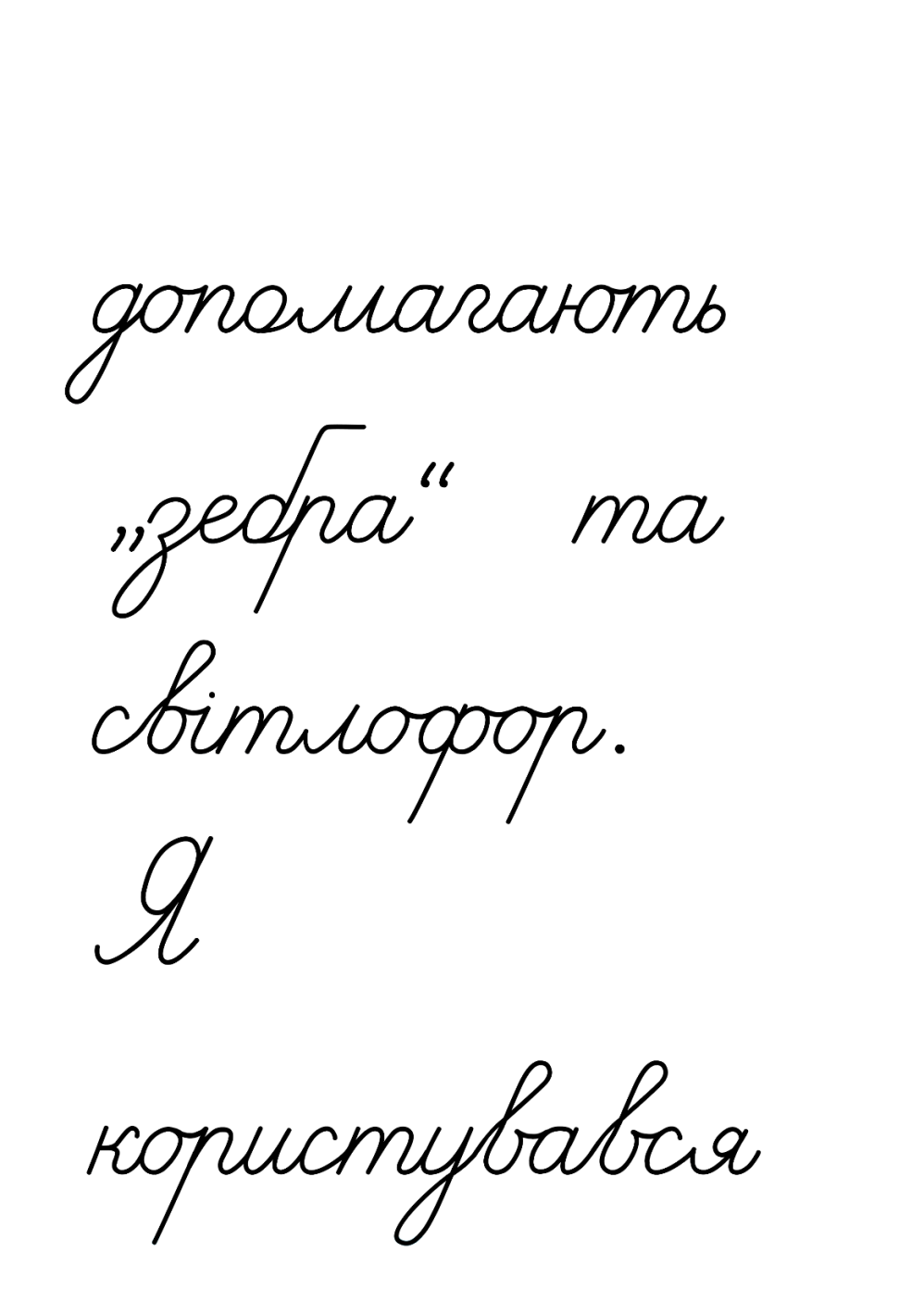 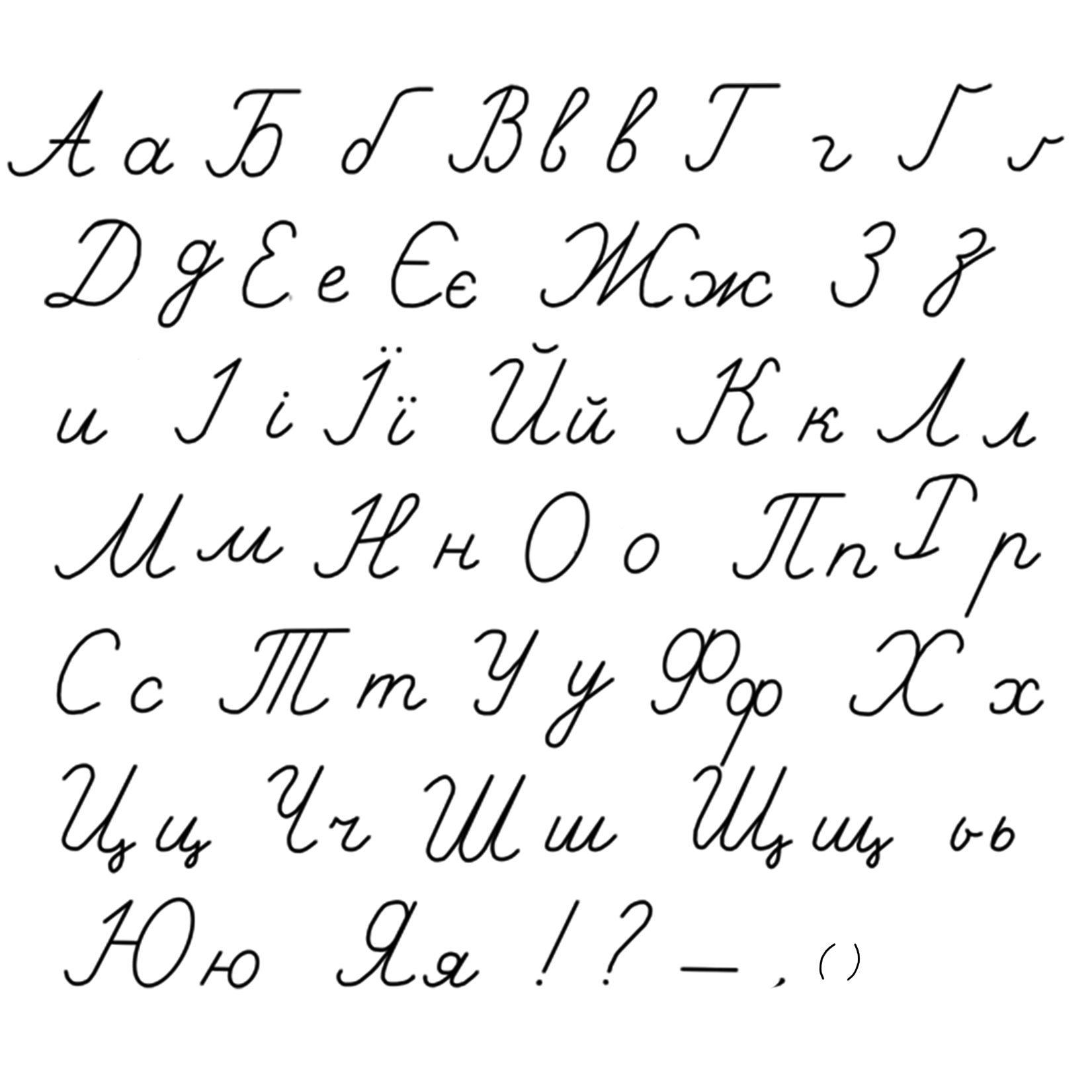 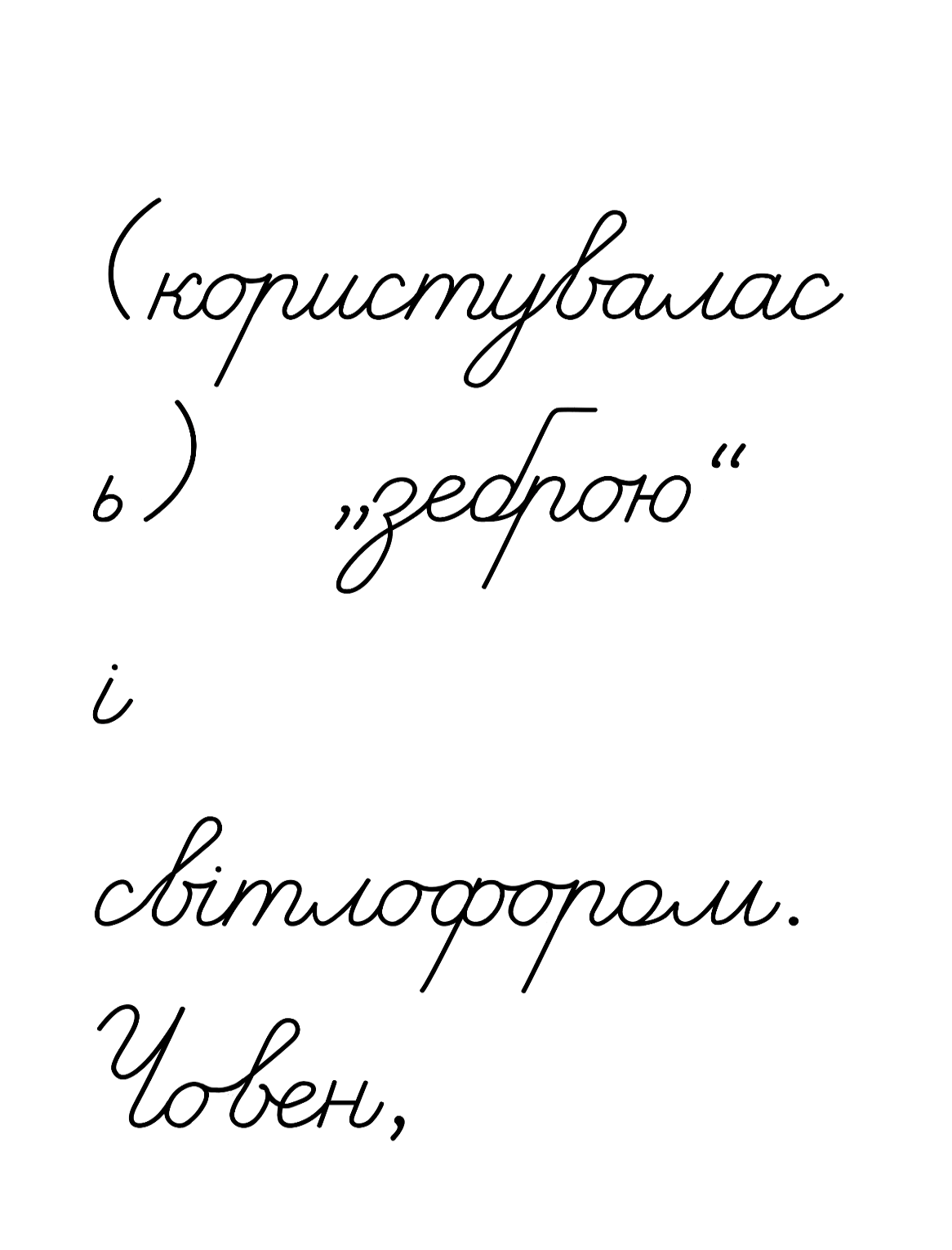 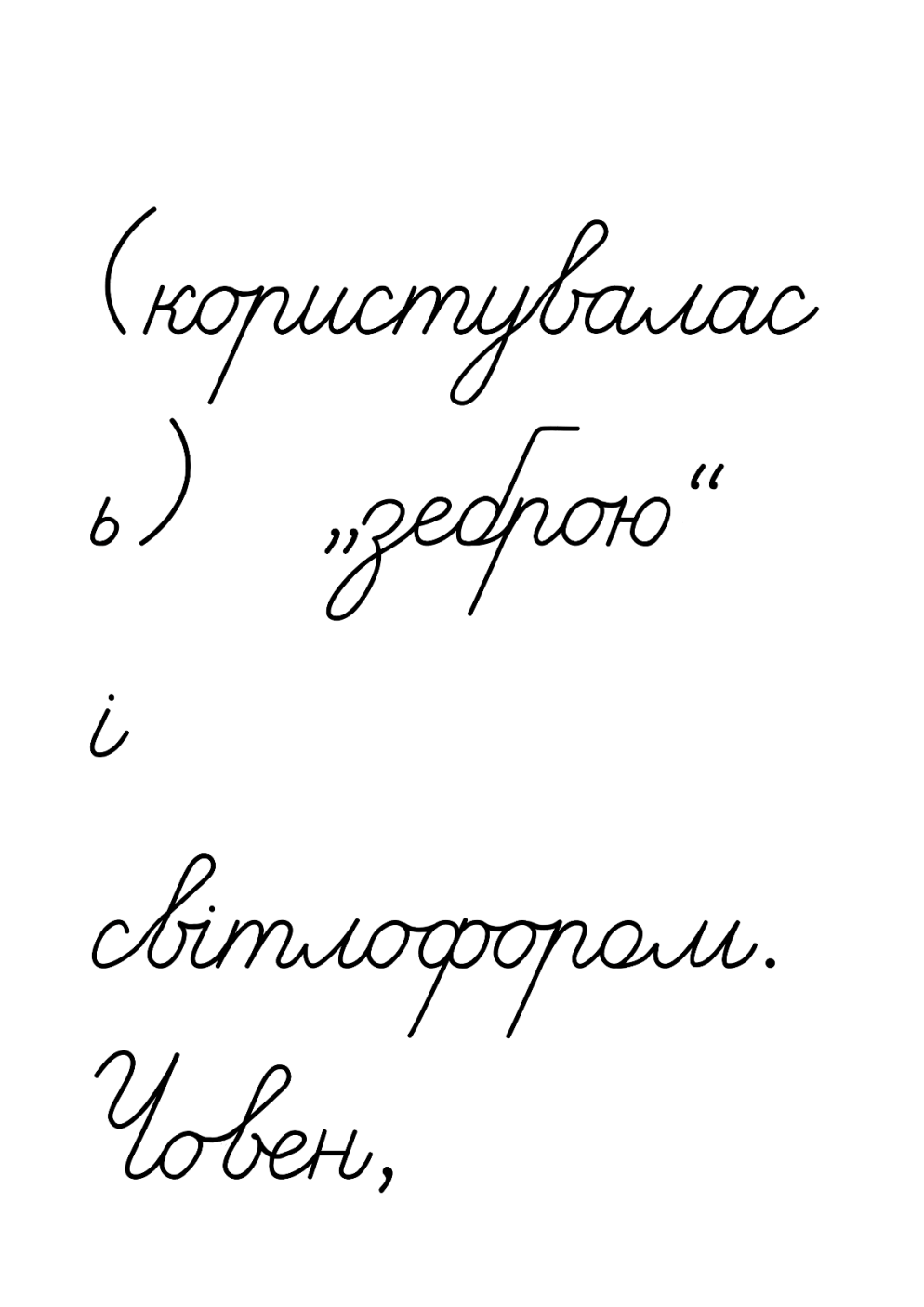 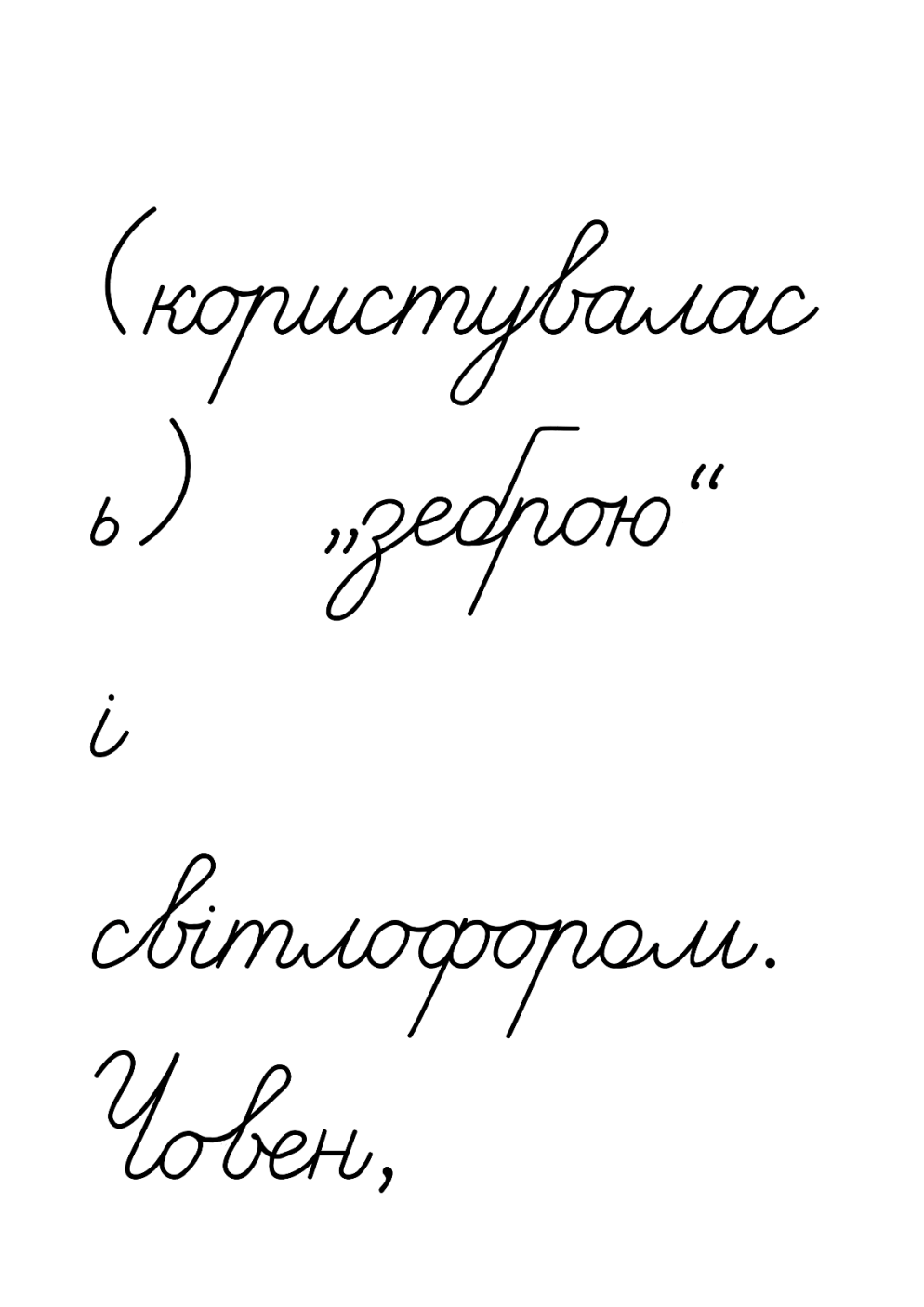 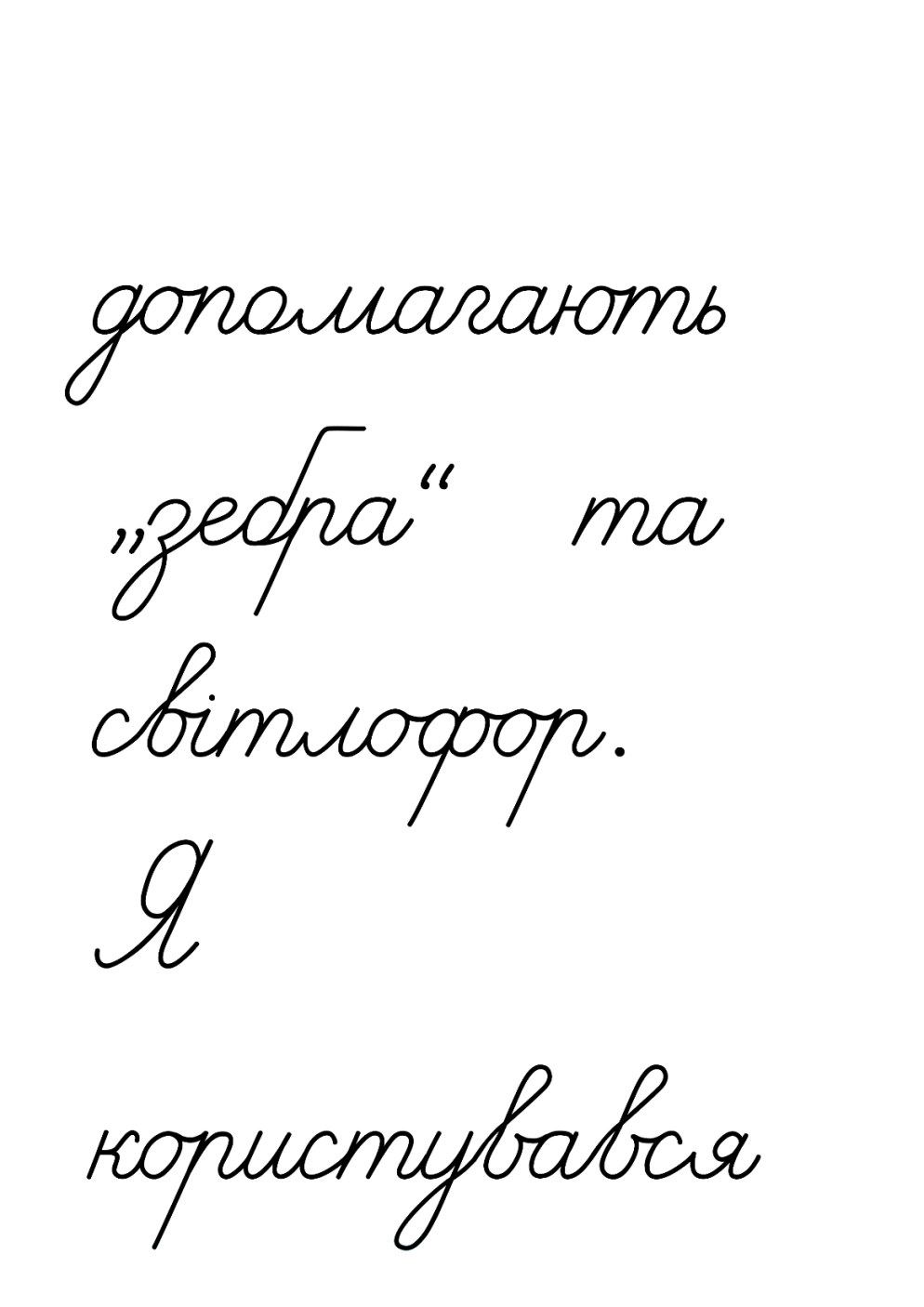 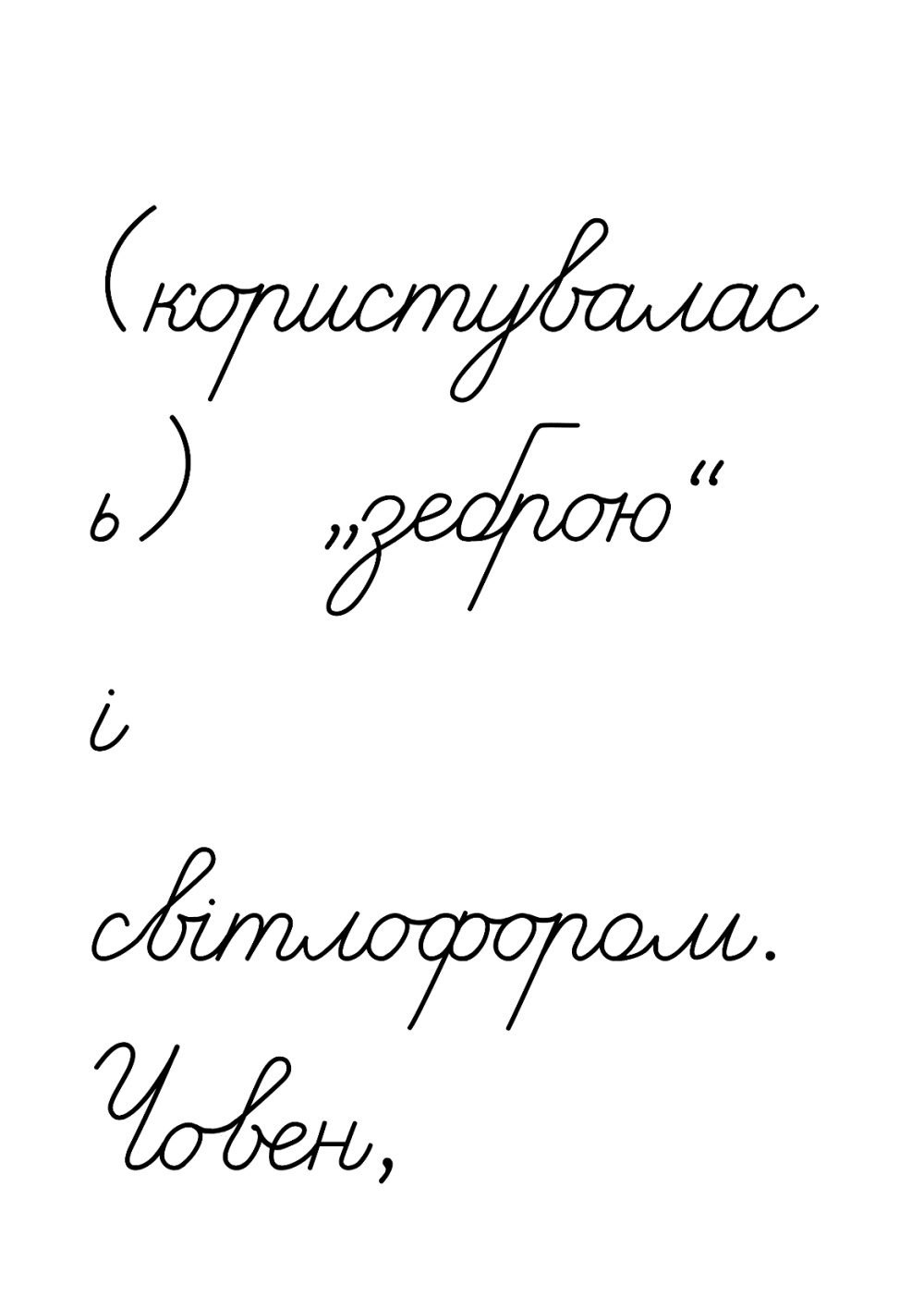 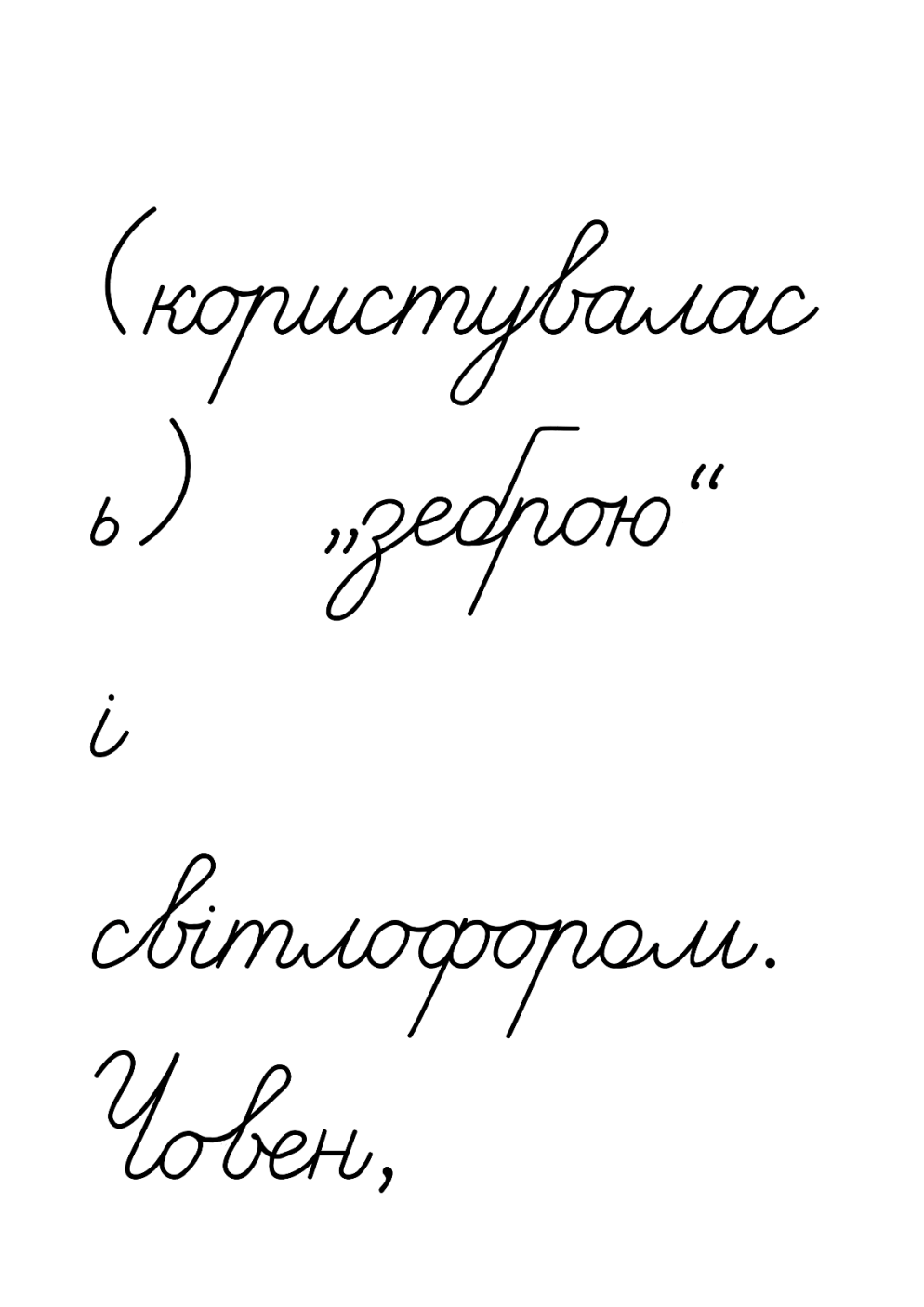 Підручник.
Сторінка
29
Прочитай слова, які дібрав Ґаджик.
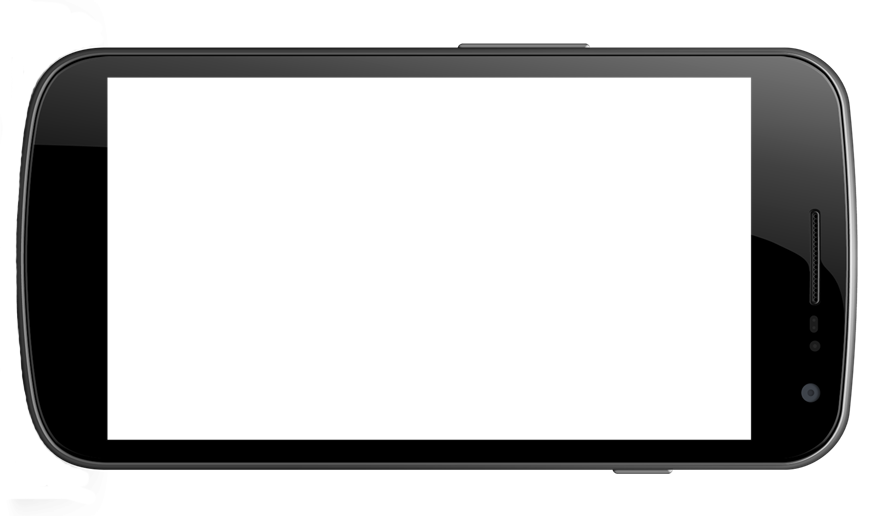 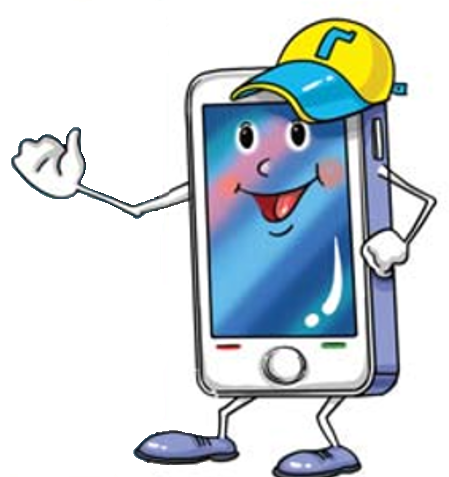 Назви цю групу предметів одним словом. 
Випиши слова з ненаголошеними звуками [е], [и]. 
Постав у них наголос. Підкресли букви, які позначають  ненаголошені звуки [е].
Машина, човен, велосипед, мопед, катер, корабель, тролейбус, електричка.
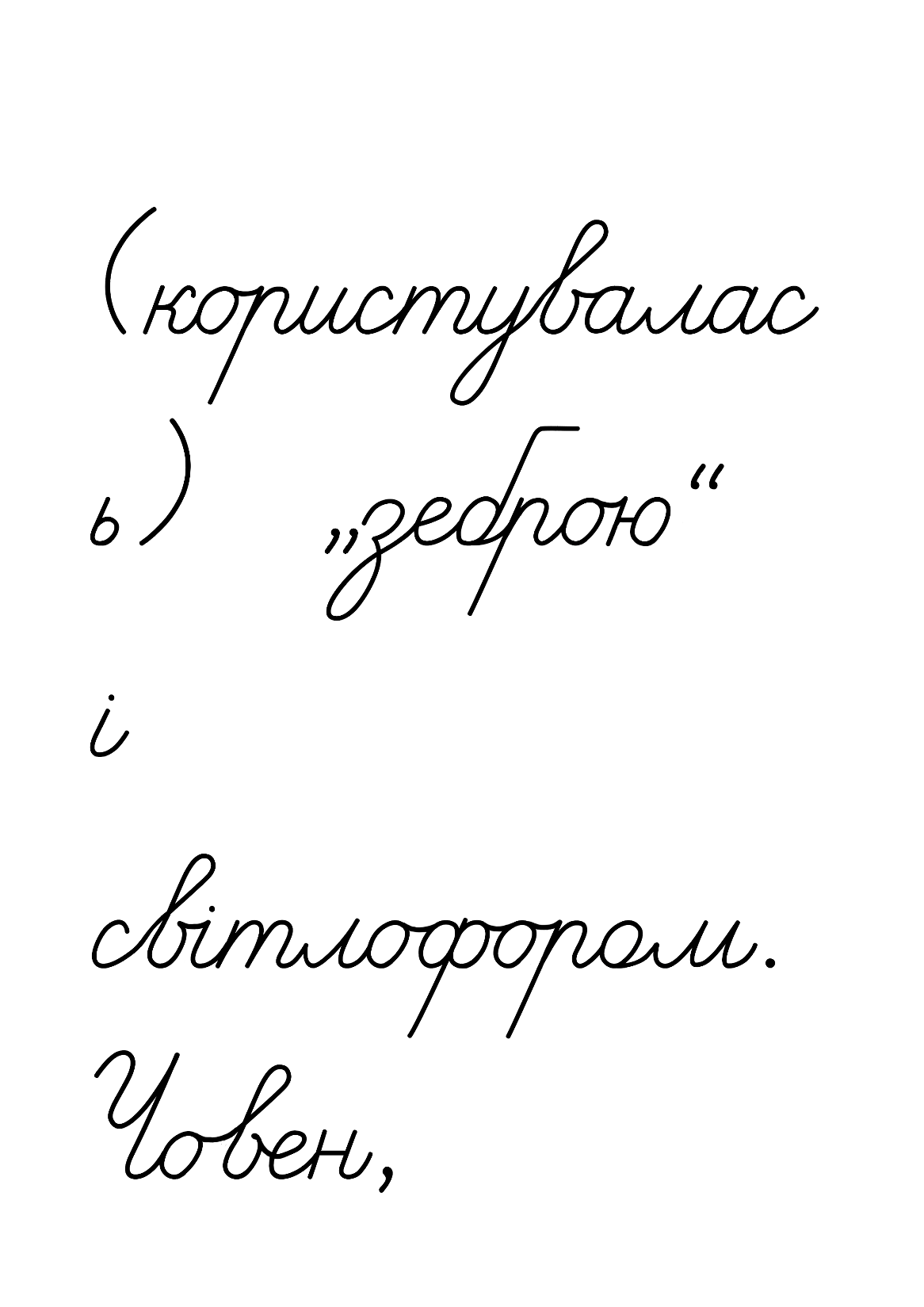 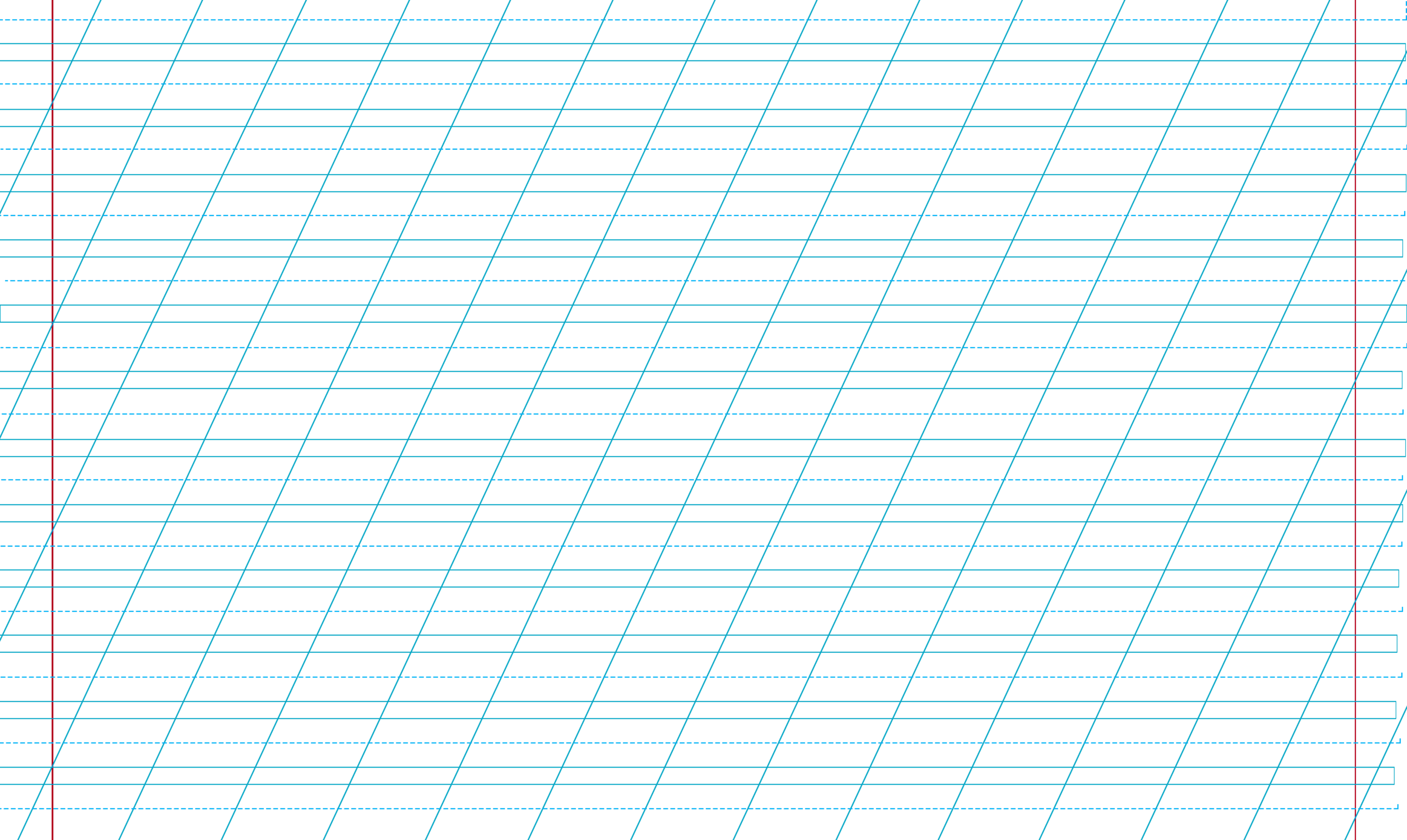 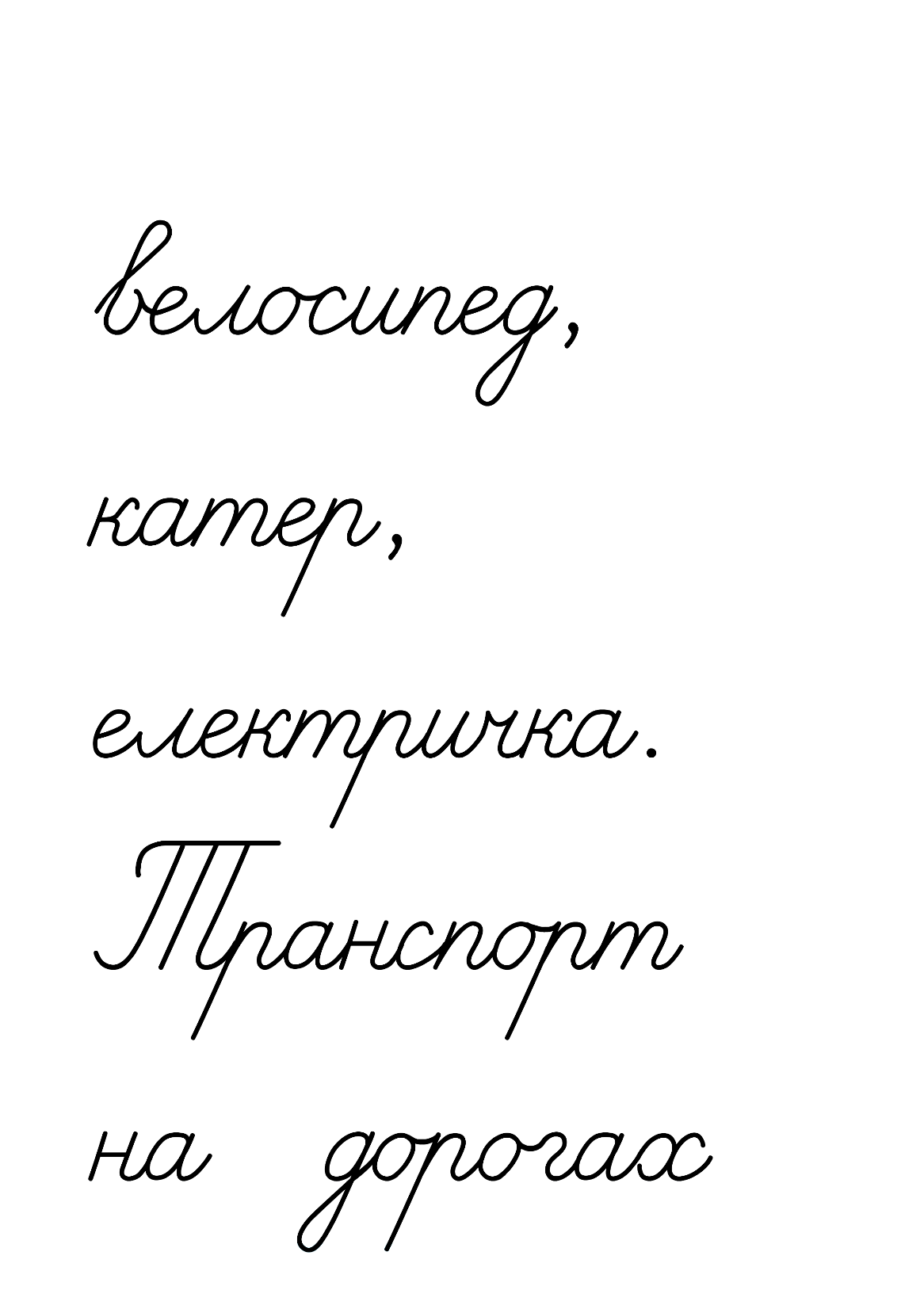 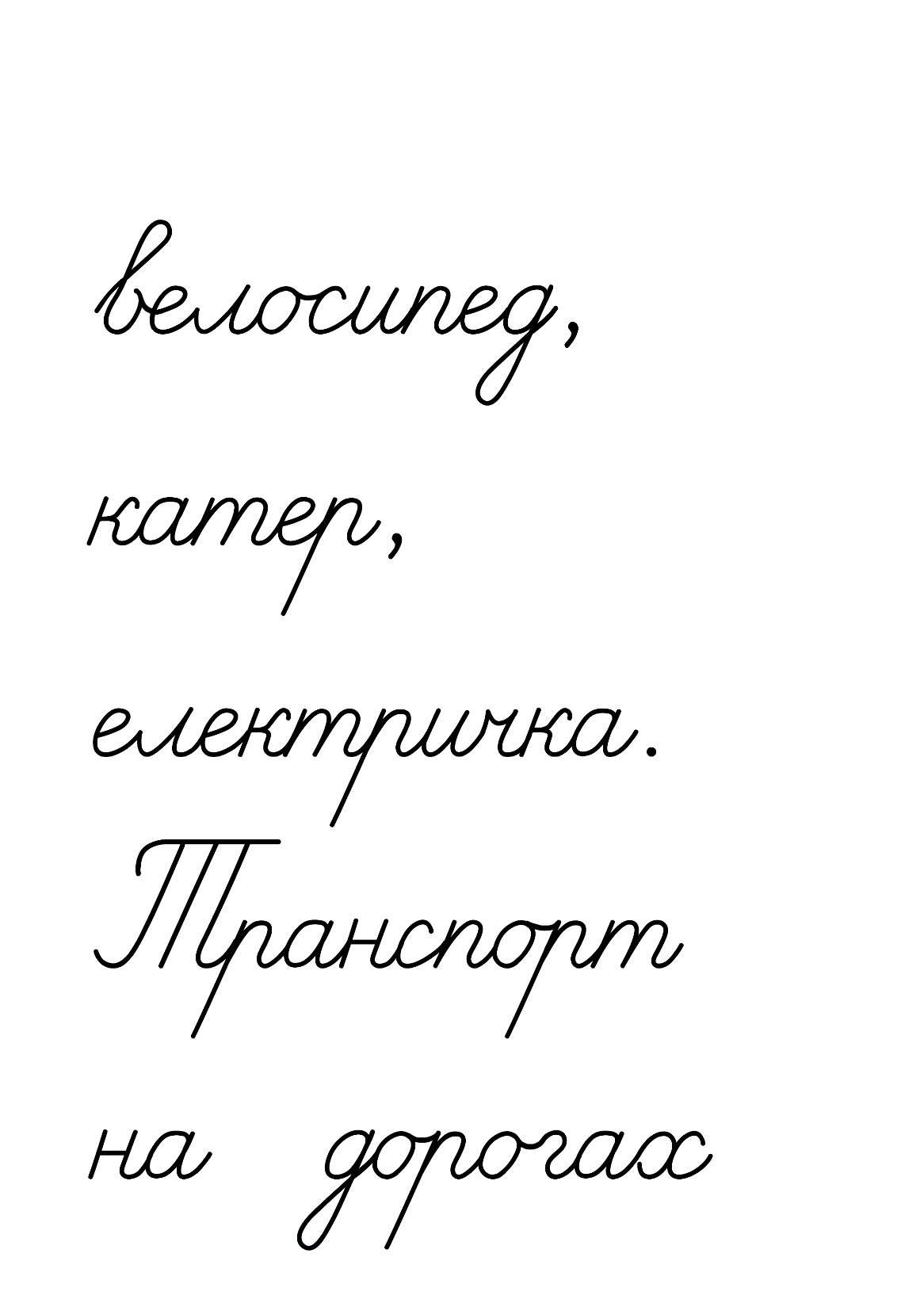 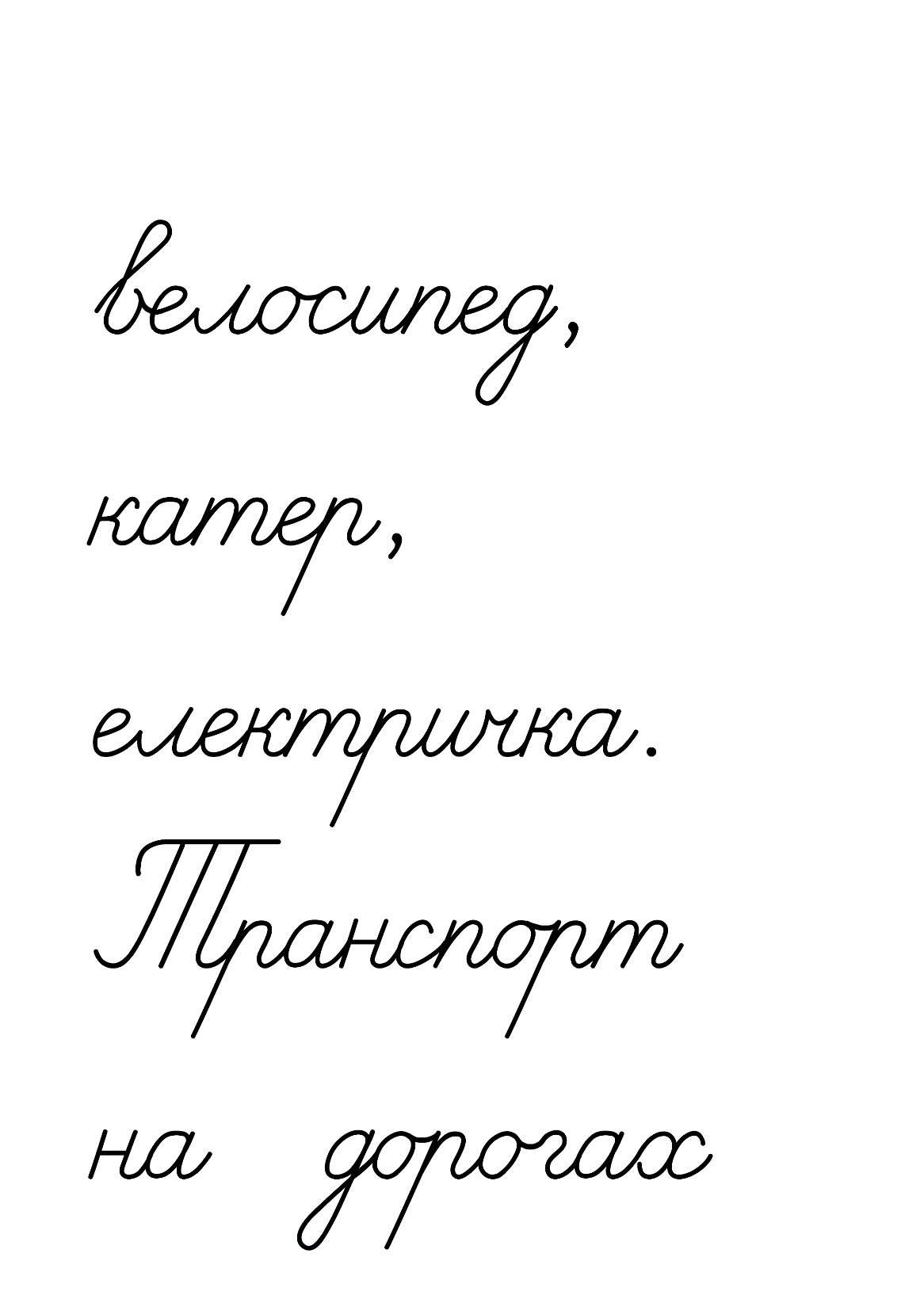 Підручник.
Сторінка
29
Рухлива вправа
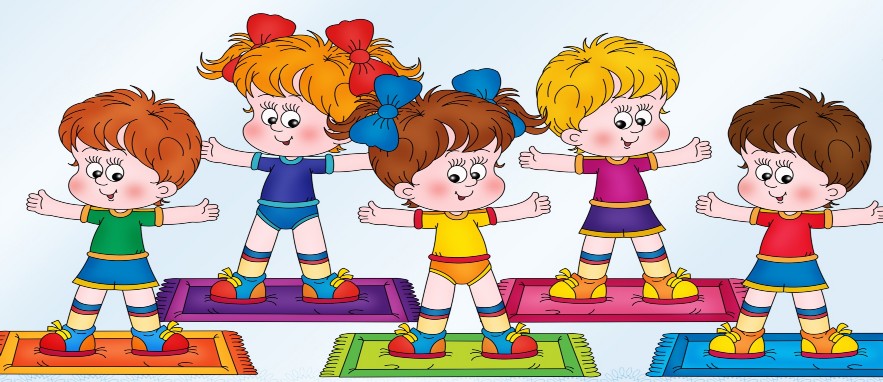 Робота в зошиті
1. Прочитай слова. Постав у них наголос. Підкресли букви, які позначають ненаголошені голосні звуки [е], [и].
листки
весело
книжки
земляний
берег
сини
2. Прочитай мирилку. Підкресли слова з ненаголошеними звуками [е], [и].
Мирилка летіла,
на плечі сіла,
сказала тихенько:
- Миріться швиденько.
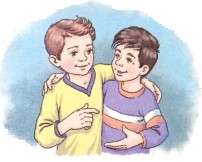 3. Постав наголос у поданих словах. Утвори від них слова, в яких звуки [е], [и] стануть ненаголошеними. Скористайся зразком.
Зразок: гриб – грибний.
4. Запиши слова в дві колонки
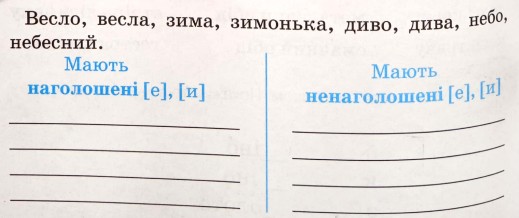 вишневий
кленовий
Вишня – _________    клен – _________
слива – _________    гречка – _________
сливовий
гречаний
весла
весло
зимонька
зима
диво
дива
Сторінка
16
небо
небесний
Додаткове завдання
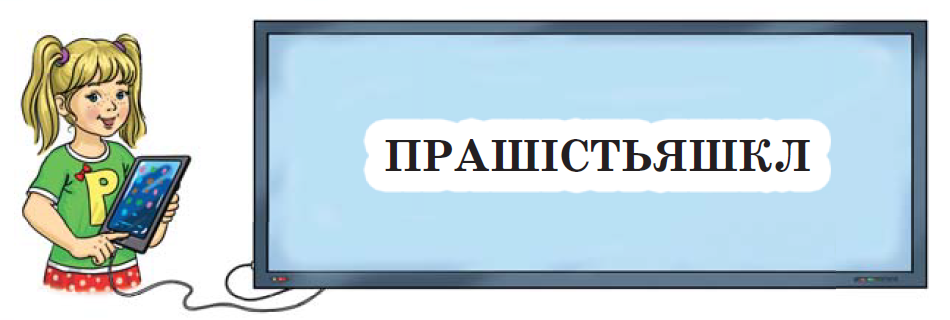 Склади і запиши речення про те, який транспорт рухається на дорогах.
На дорогах рухається транспорт –  тролейбуси, автобуси, велосипеди.
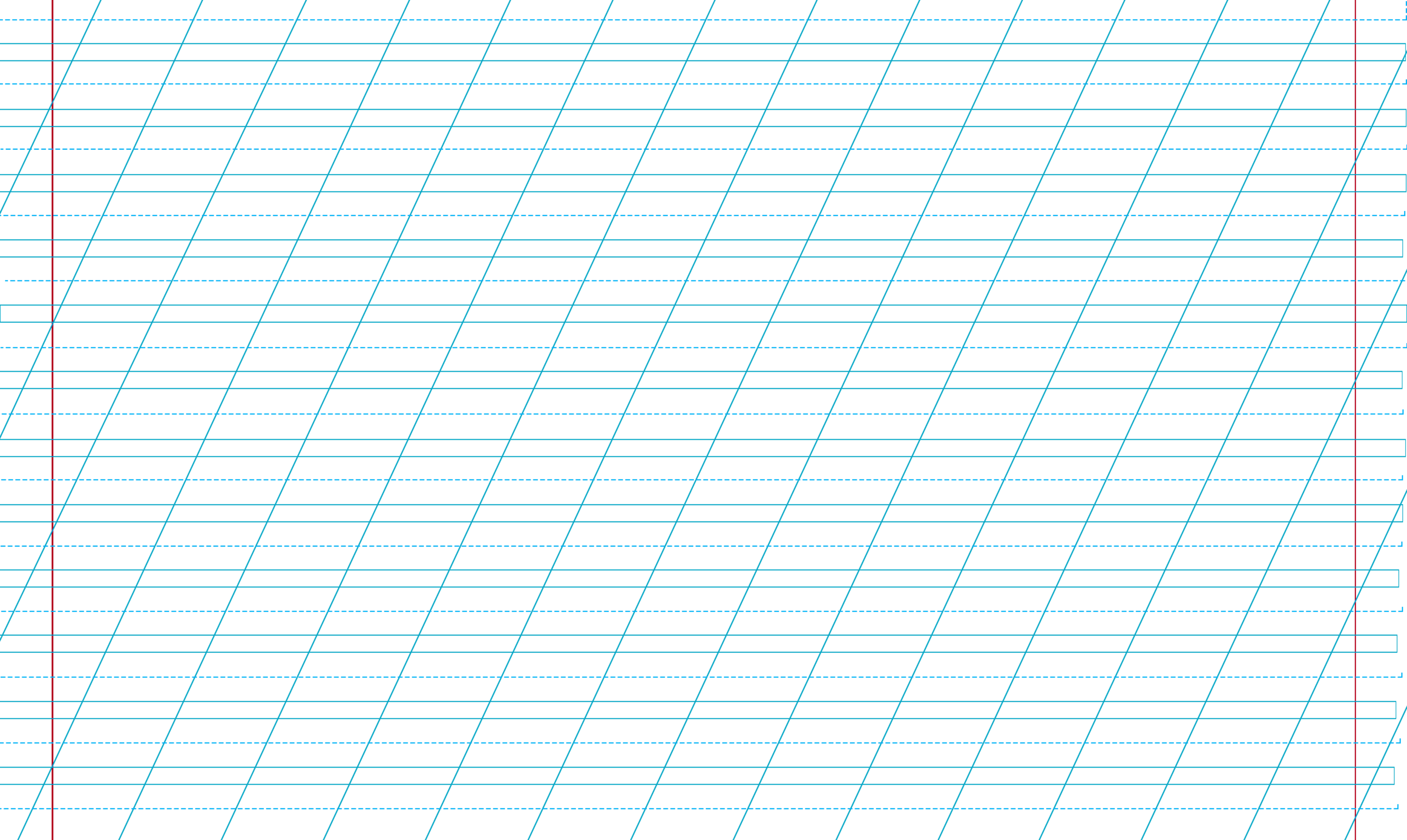 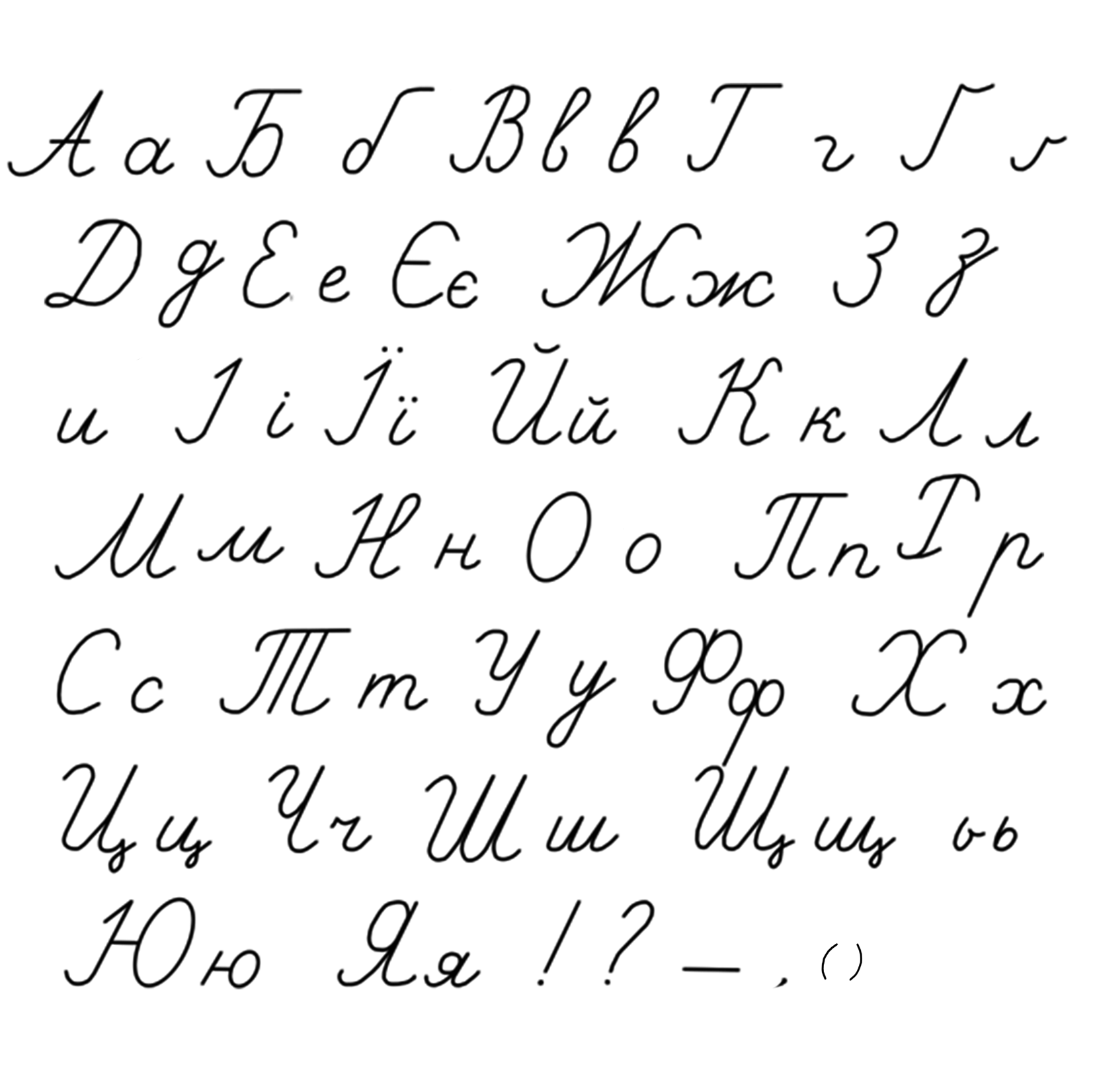 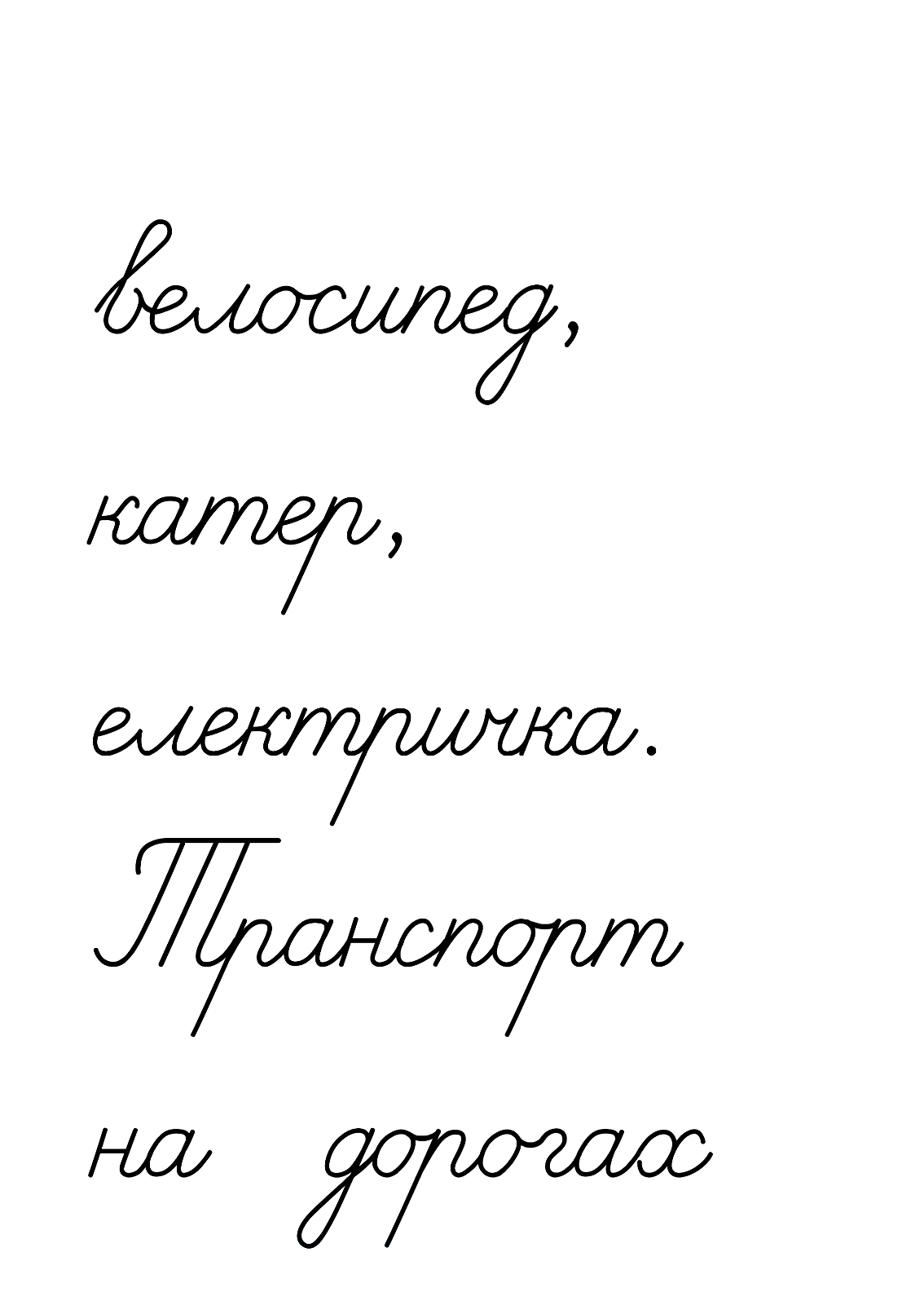 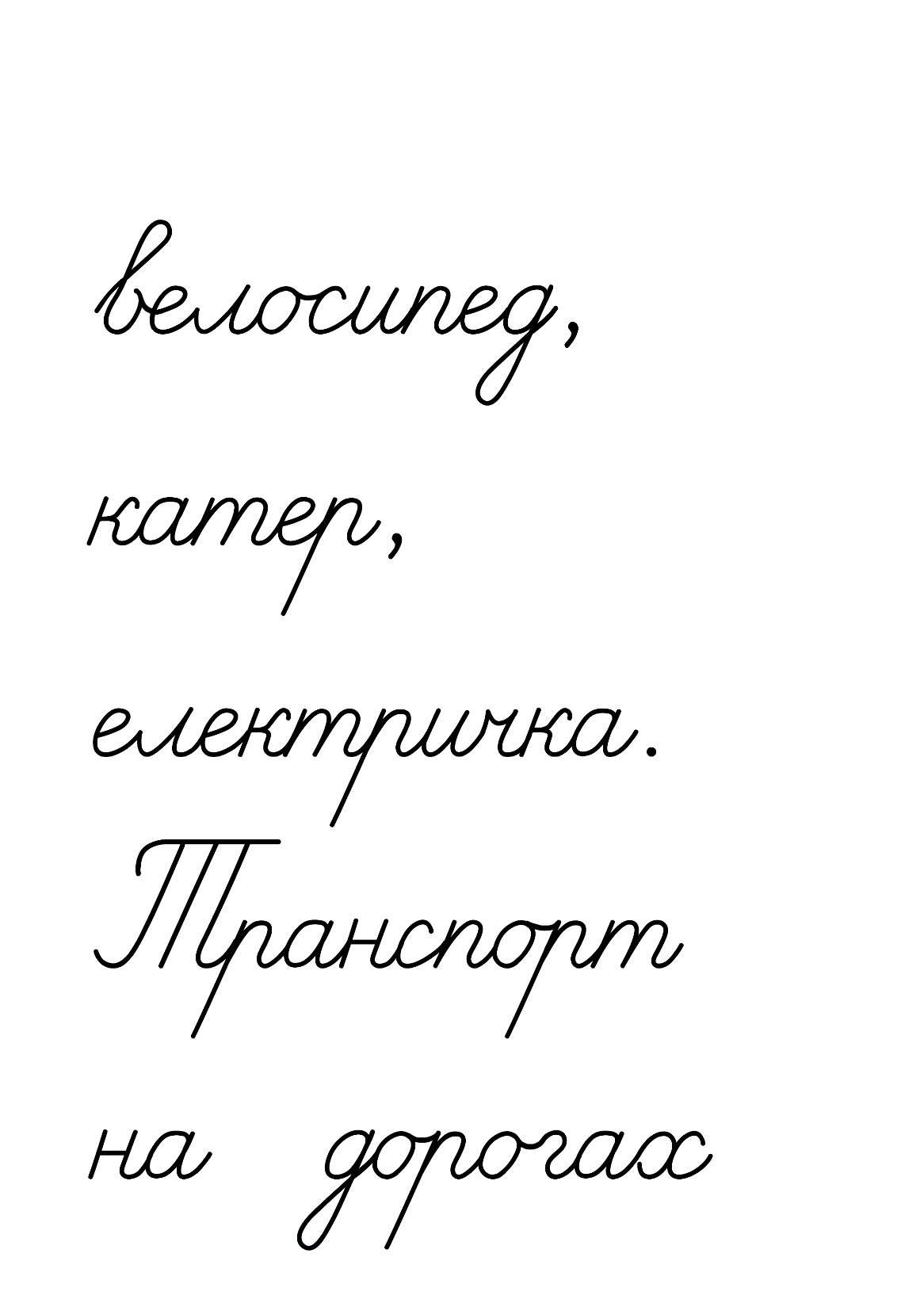 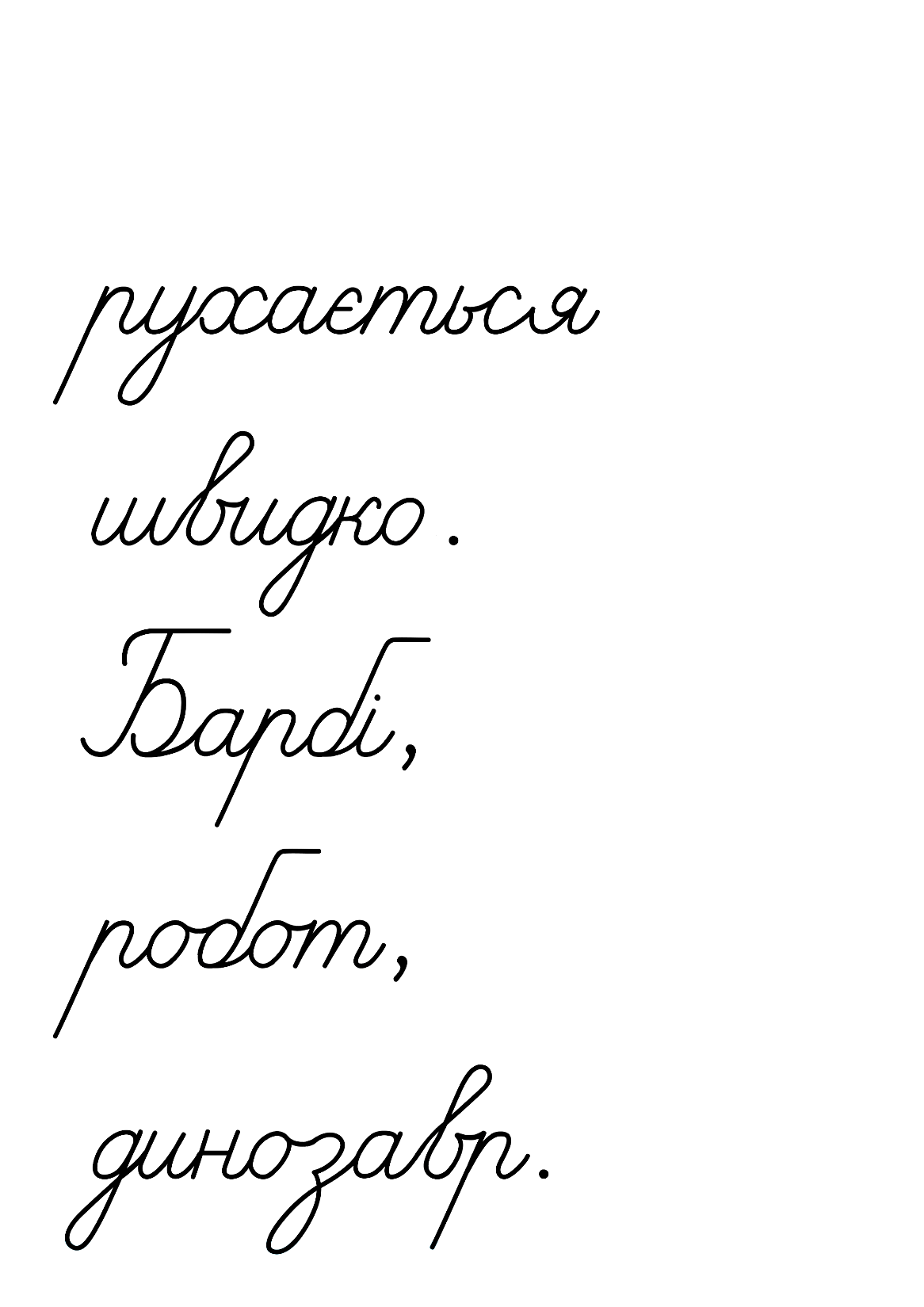 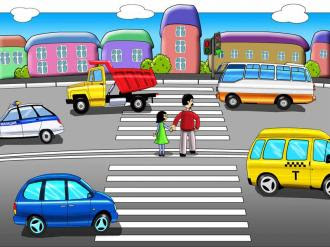 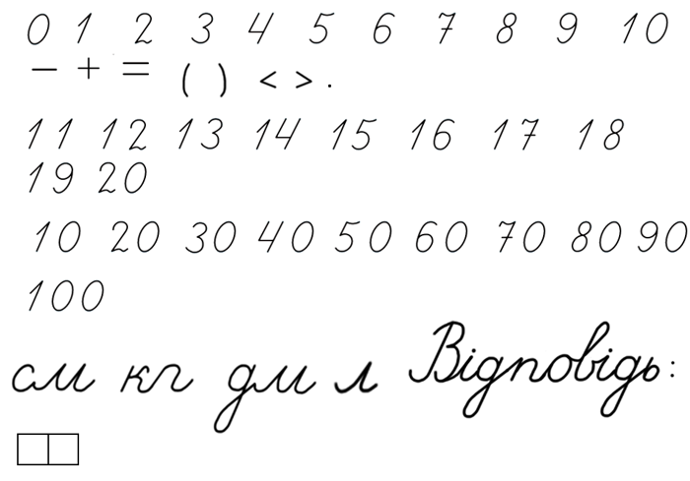 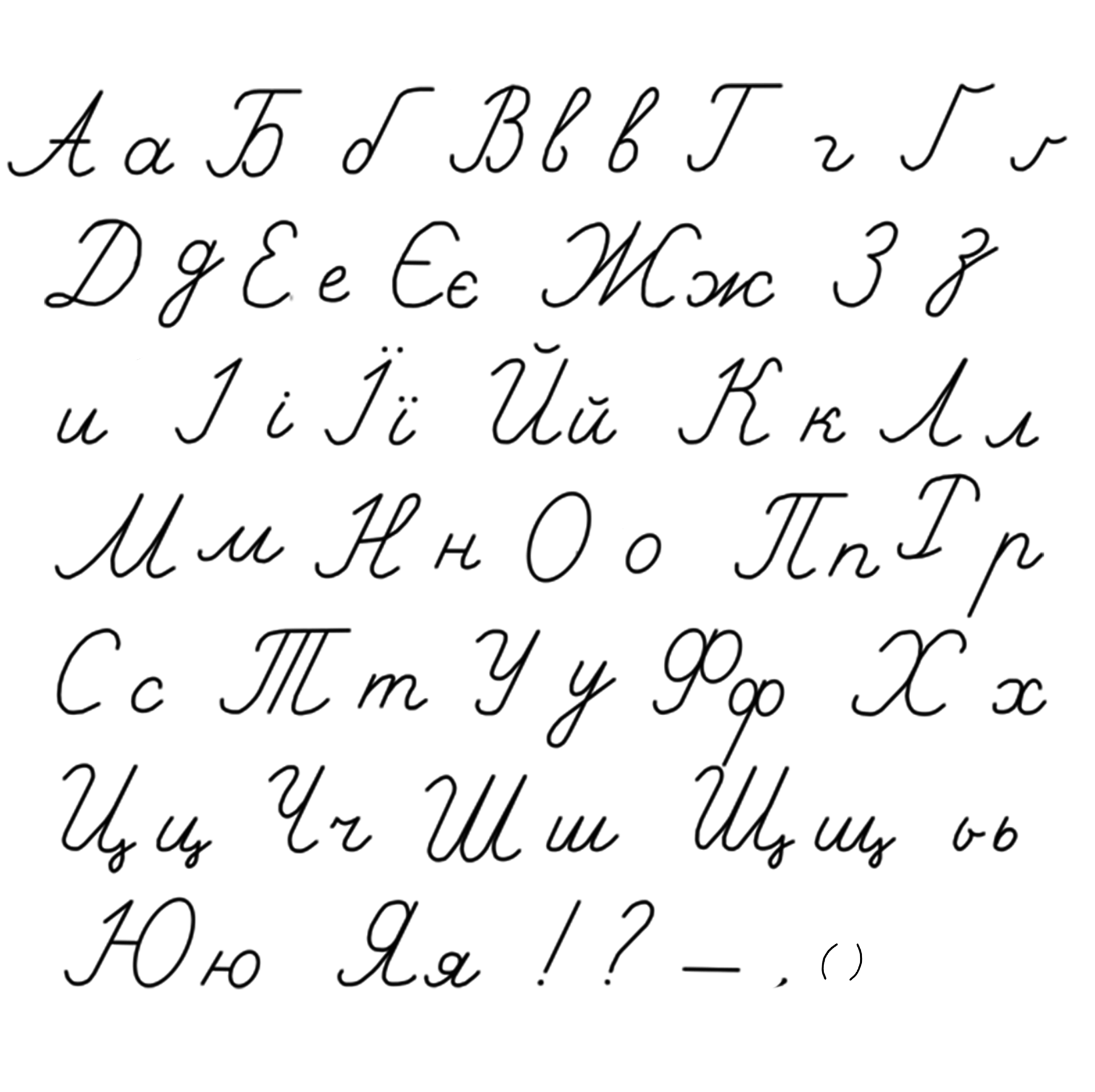 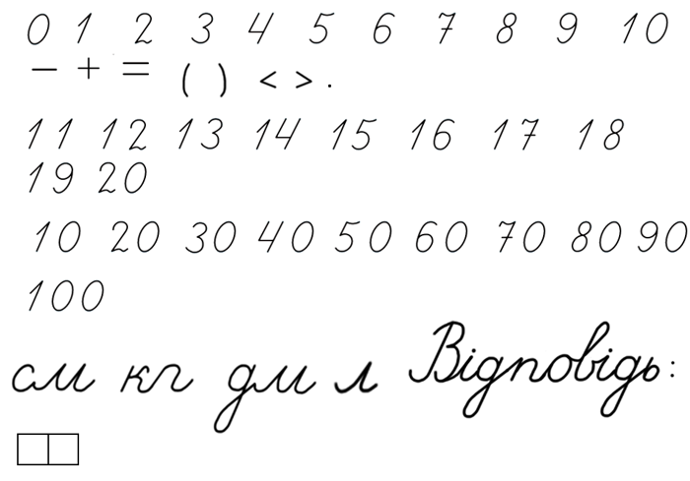 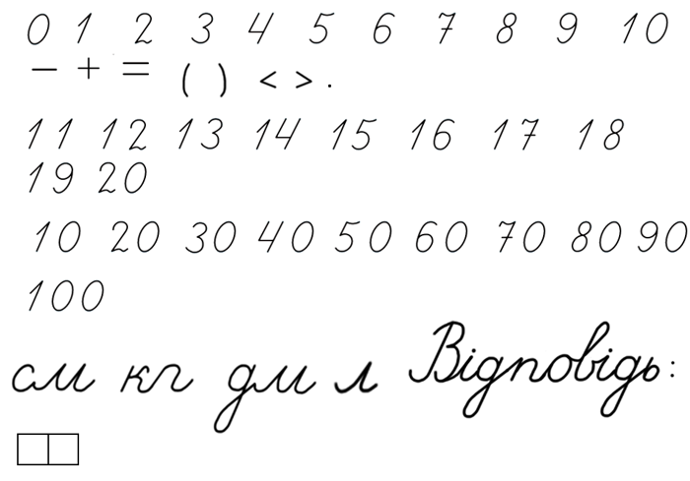 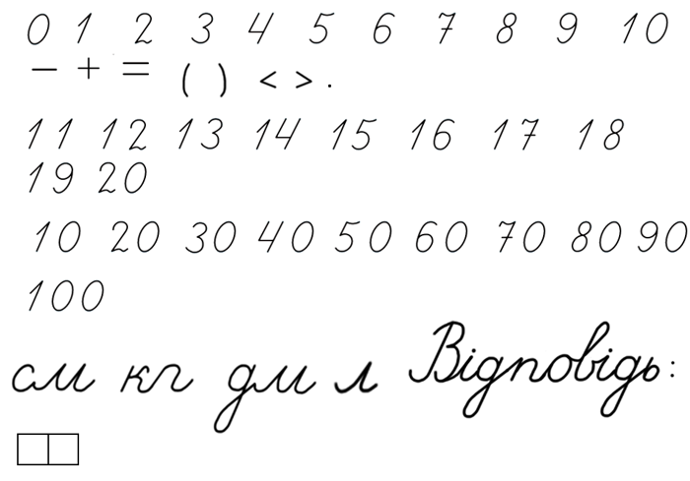 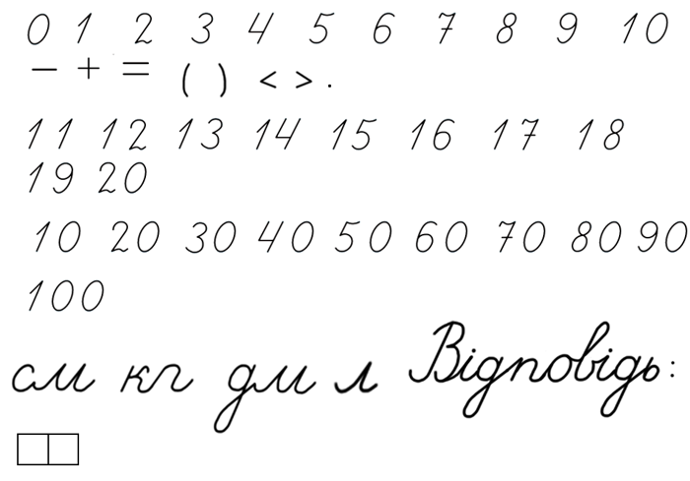 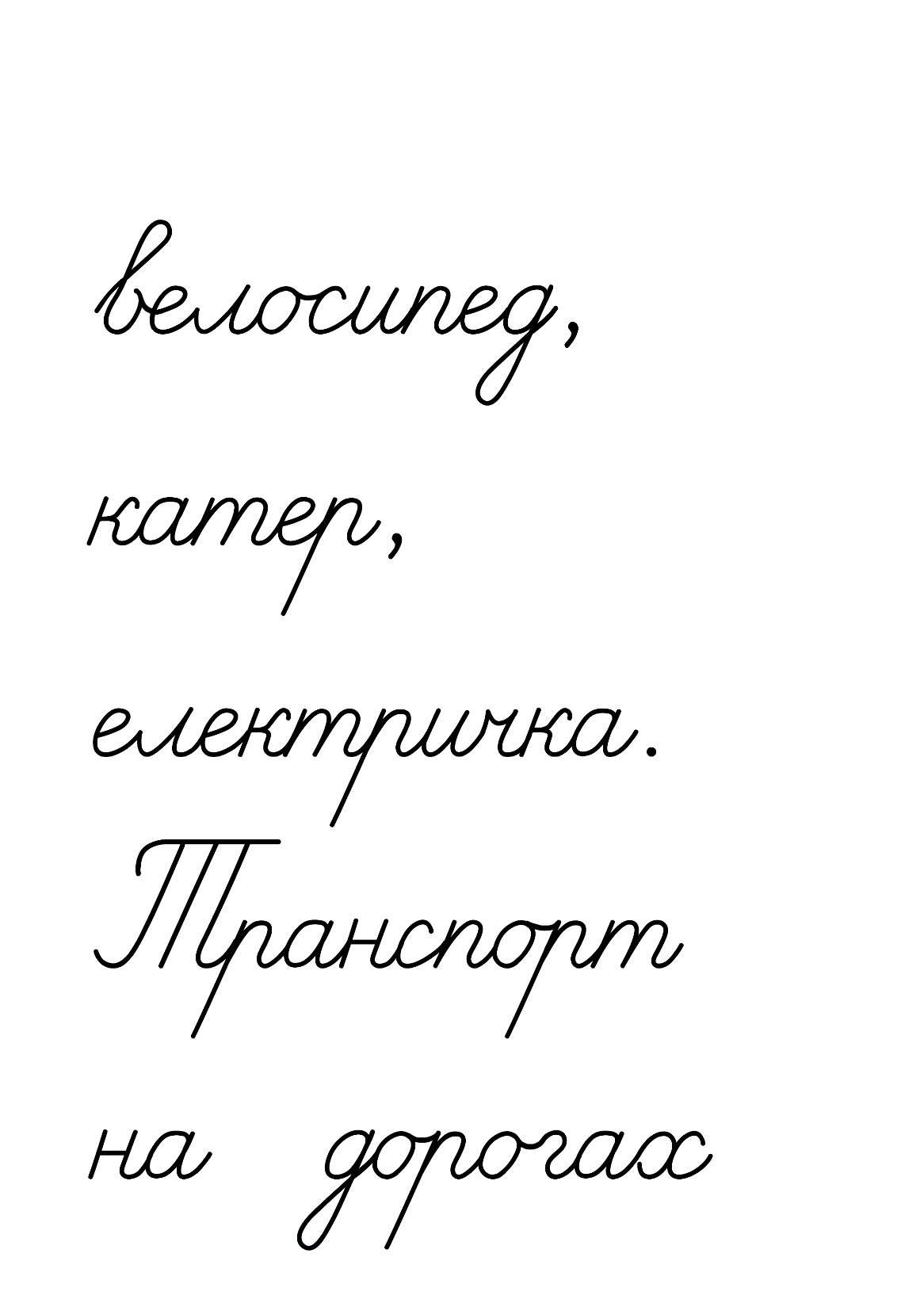 Підручник.
Сторінка
29
Вправа «Мікрофон»
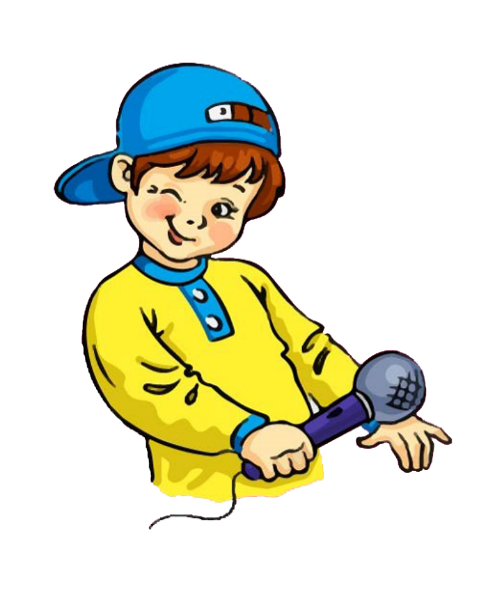 Які помічники допомагають переходити вулицю?
Який транспорт рухається на дорогах?
Пригадай, як вимовляються ненаголошені звуки [е], [и]?
Назви слова з ненаголошеними звуками [е], [и].
Рефлексія
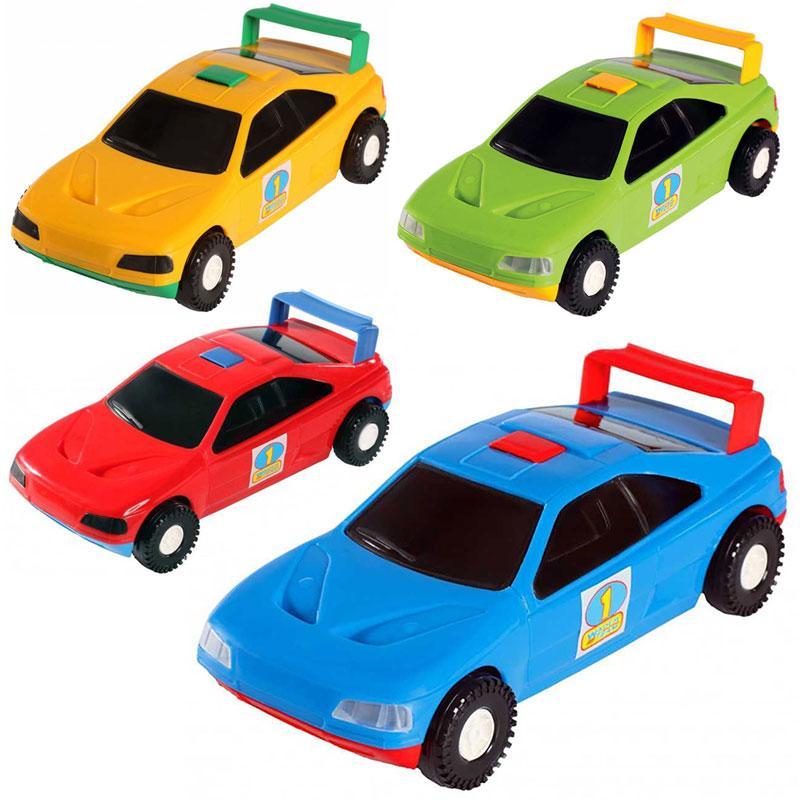 Увага
Працездатність
Фантазія
Старанність
Вибери, яка машинка  допомогла тобі поповнити копилку знань і вмінь
Старанність